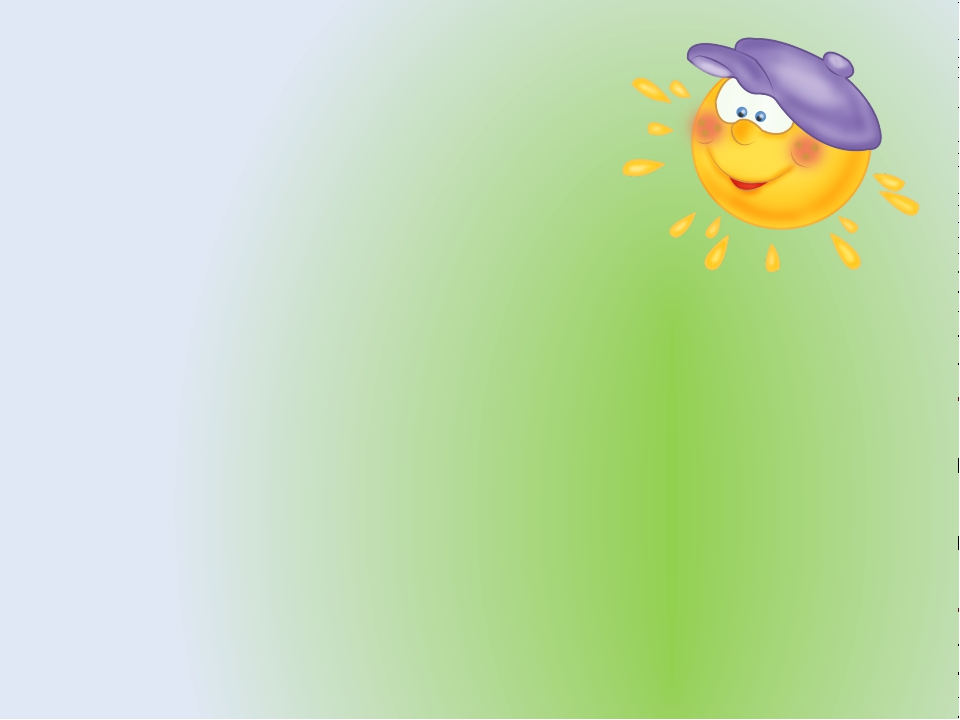 Консультация для родителей на тему: «Инновационный подход к созданию предметно- 
развивающей среды в ДОУ»
(средняя группа « Солнышко»)
Выполнила:
Воспитатель МКДОУ «Детский сад №1 п.Теплое»
Прохорова Ирина Юрьевна
Дети должны жить в мире
красоты , игры , сказки ,музыки ,
рисунка , фантазии ,творчества.
        Сухомлинский В.А
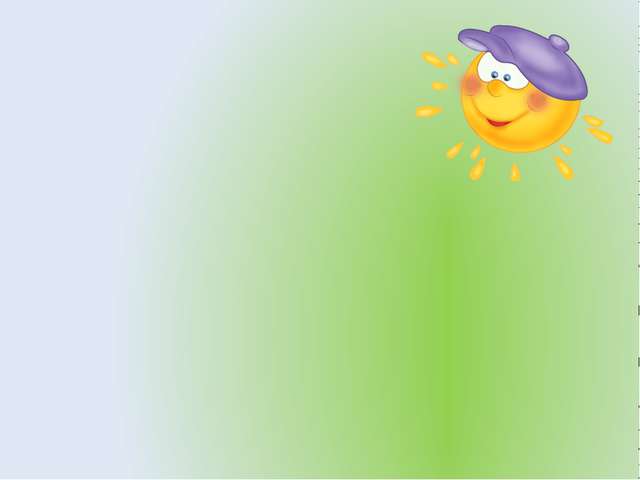 Дошкольное детство – короткий, но важный, уникальный 
период жизни человека. Человечество лишь постепенно
 пришло к осознанию самоценности детства.
 В эти годы ребенок приобретает первоначальные
 знания об окружающей жизни, у него начинает
 формироваться определенное отношение к людям,
 к труду, вырабатываются навыки и привычки правильного поведения, складывается характер. 
Реальная действительность, в условиях которой происходит развитие человека, называется средой. Среда развития ребенка – это пространство его жизнедеятельности. Это те условия, в которых протекает его жизнь в дошкольном учреждении. 
Направление деятельности и развитие ребенка во многом зависит от нас, взрослых – от того, как устроена предметно-пространственная организация их жизни, из каких игрушек и дидактических пособий она состоит, каков их развивающий потенциал и даже от того, как они расположены. Все, что окружает ребенка, формирует его психику, является источником его знаний и социального опыта. Поэтому, именно мы, взрослые, берем на себя ответственность создать такие условия, которые способствовали бы наиболее полной реализации развития детей.
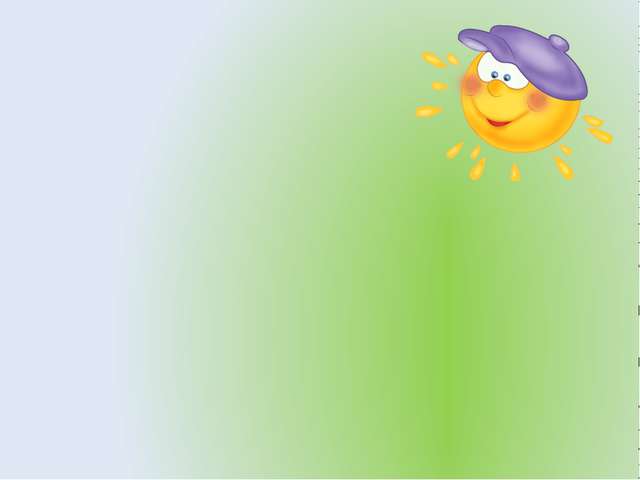 В условиях реформирования системы дошкольного 
образования одним из путей обновления содержания
 воспитания и обучения дошкольников является 
переход на личностно ориентированное 
взаимоотношение педагога с детьми. 
Ведущими способами общения становятся понимание, 
признание личности малыша, основанное на умении взрослых 
занять позиция ребёнка. 
Воспитатель учитывает в своей работе индивидуальные, возрастные 
особенности каждого ребёнка, его интересы и способности. 
Построение предметно-развивающей среды взрослыми позволяет
 организовать как совместную, так и самостоятельную деятельность детей, 
направленную на его саморазвитие под наблюдением и при поддержке 
взрослого. В этом случае среда выполняет образовательную, развивающую, 
воспитывающую, стимулирующую, организационную, коммуникативную 
функции. 
Но самое главное - она работает на развитие самостоятельности и 
самодеятельности ребенка.
Инновационный подход заключается в
 индивидуализации среды, отражающей 
приоритетные направления работы каждого 
учреждения и включающей региональный аспект. 
Можно сказать, что создание развивающей среды - это стержень, на который педагоги могут «нанизывать» отдельные образовательные блоки. Каждая группа индивидуальна и своеобразна. Педагог наполняет ее на основе гендерного подхода, ориентируясь  на индивидуальные особенности каждого ребенка и коллектива в целом. Правильно организованная 
предметно- развивающая среда является одним из самых 
важных условий воспитательно-образовательной работы
в дошкольном учреждении.
Приглашаю вас познакомиться , как организованна
предметно – развивающая среда в средней группе  «Солнышко».
Наша модель оформления группы создана на следующей  идее.
Детский сад – второй дом для детей , в котором им должно быть уютно и комфортно ,
где ребенок мог получить полноценное и разностороннее  развитие.
В группе все доступно каждому ребенку , соответствует возрасту и учитывает индивидуальные особенности  и возможности развития каждого ребенка.
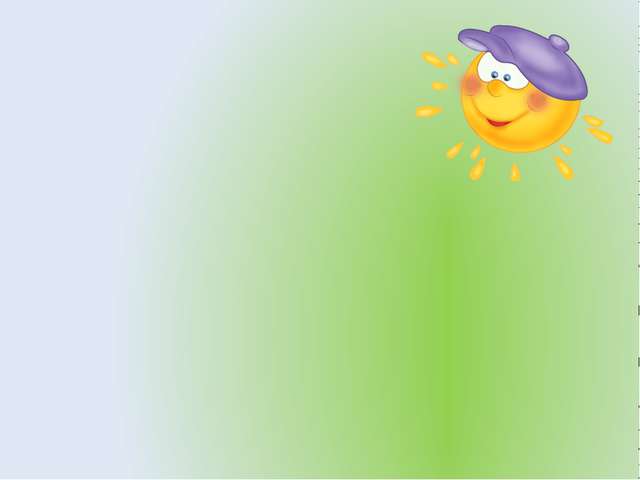 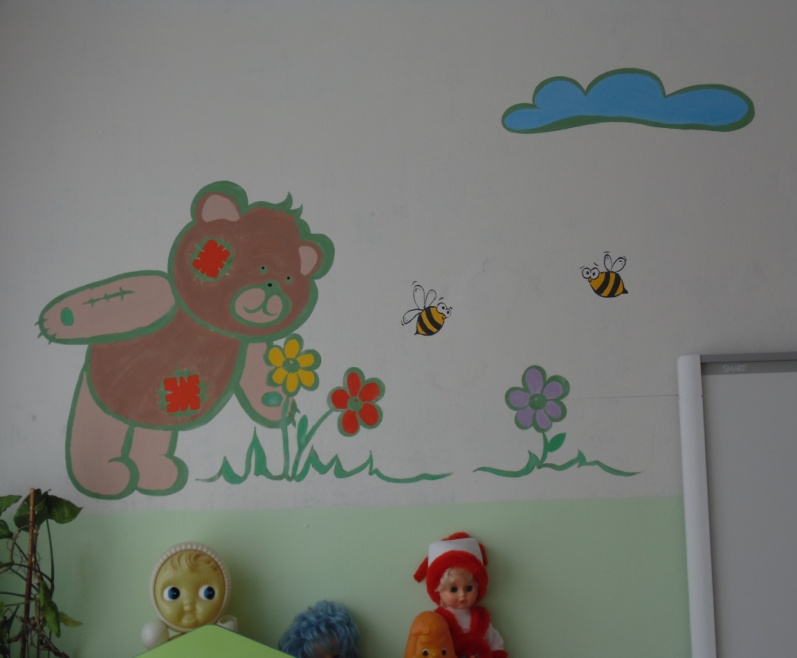 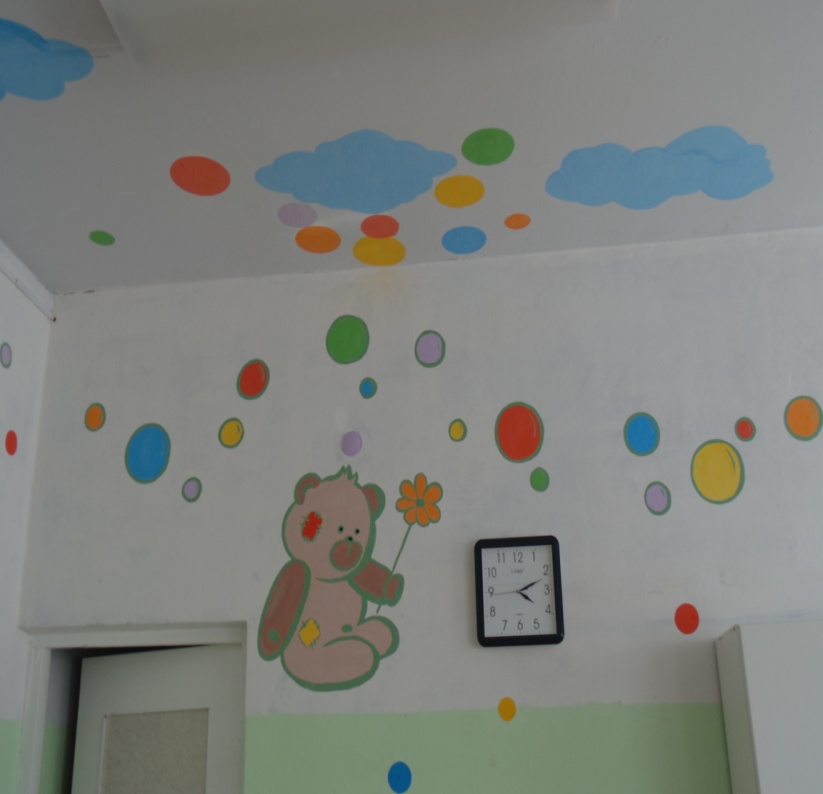 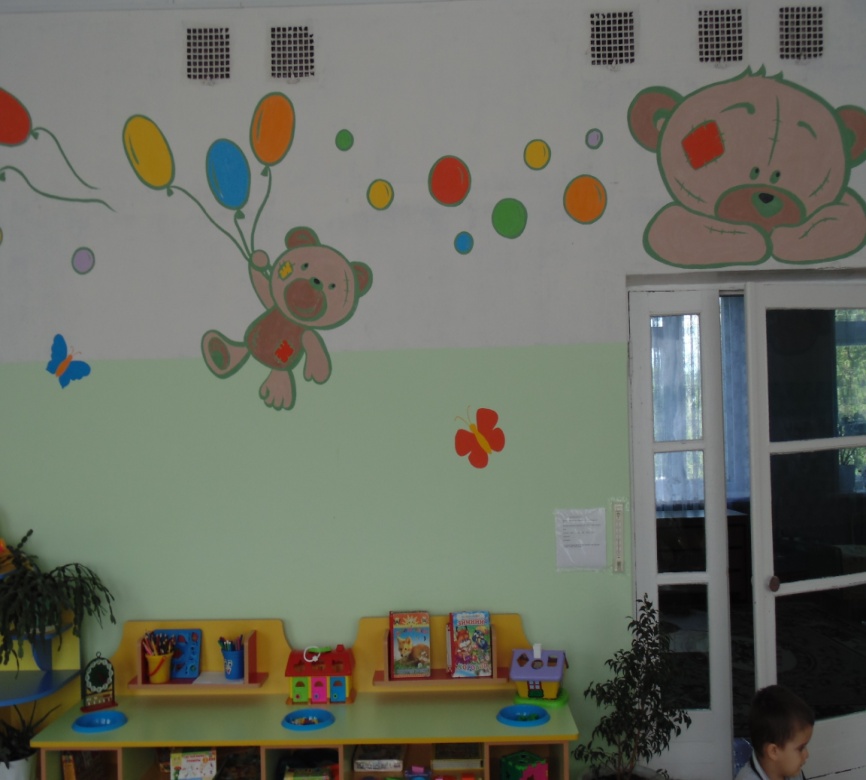 Центр «Спортивный»
Кто любит спорт , тот здоров и бодр!
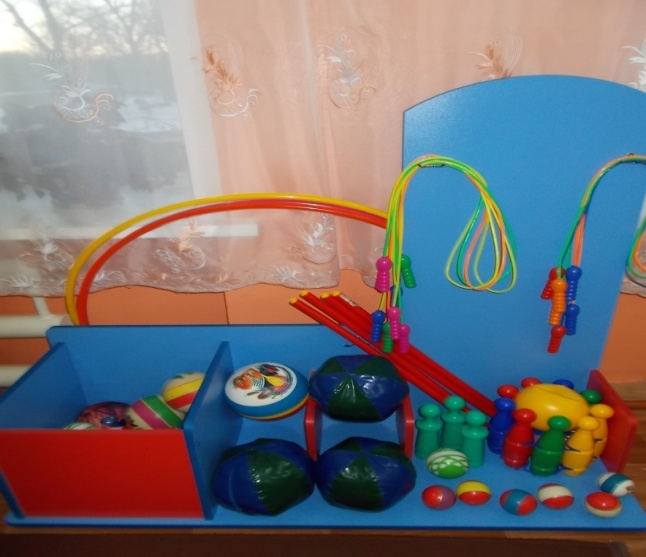 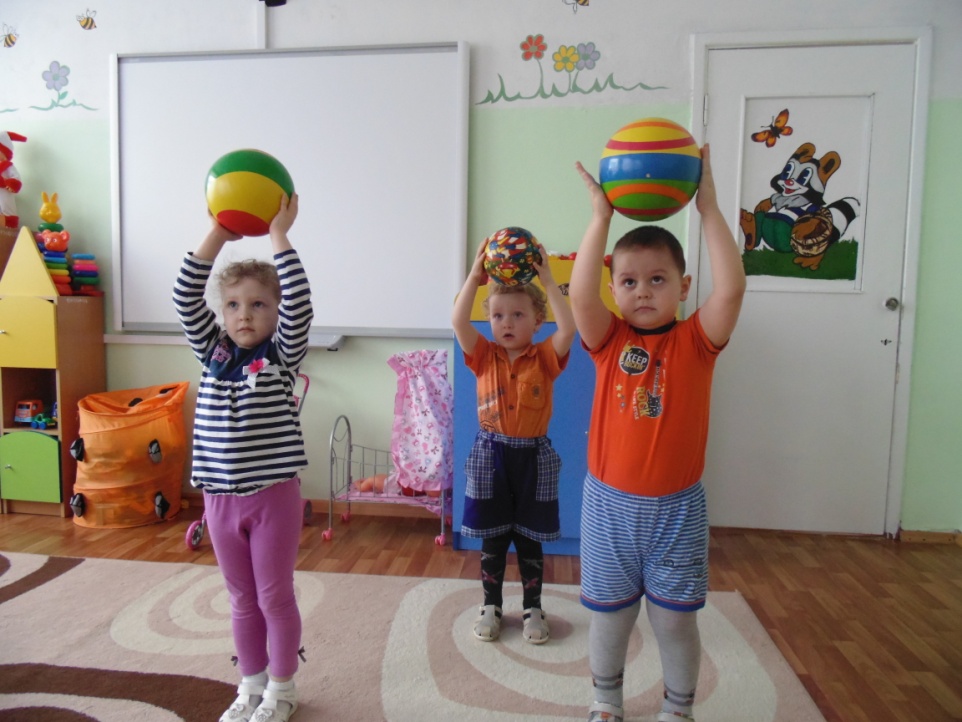 Центр  игровой деятельности
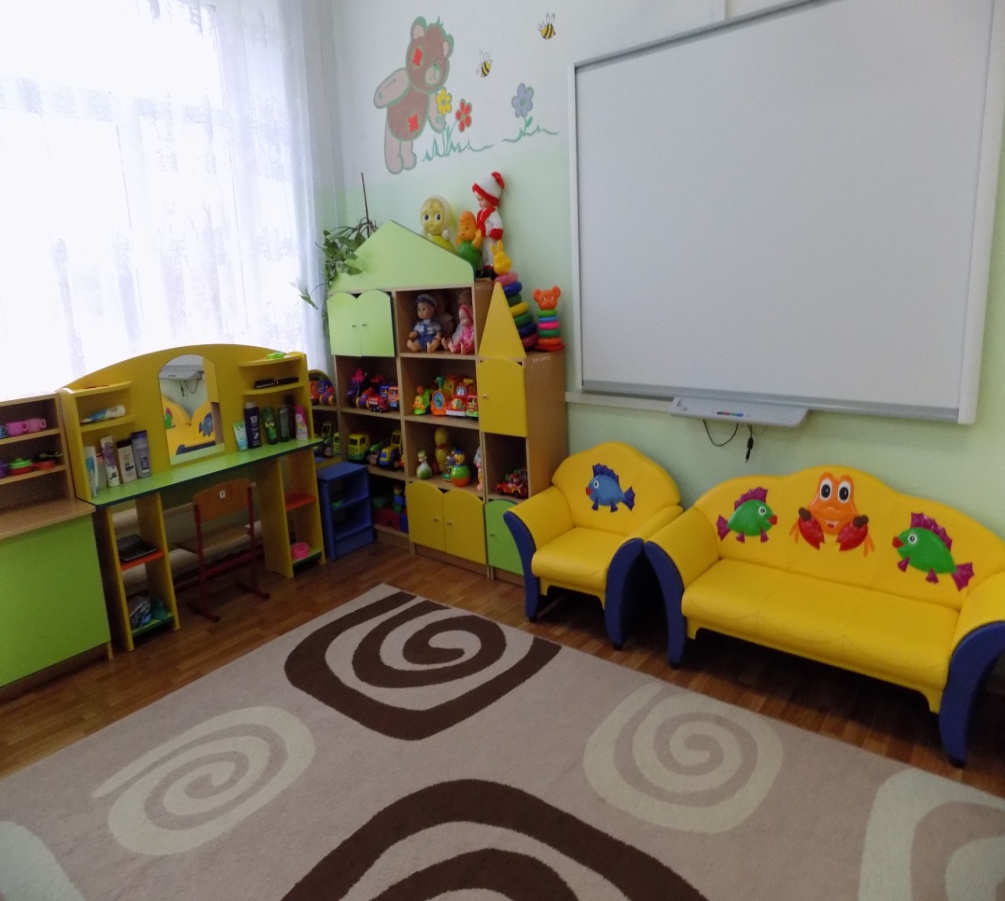 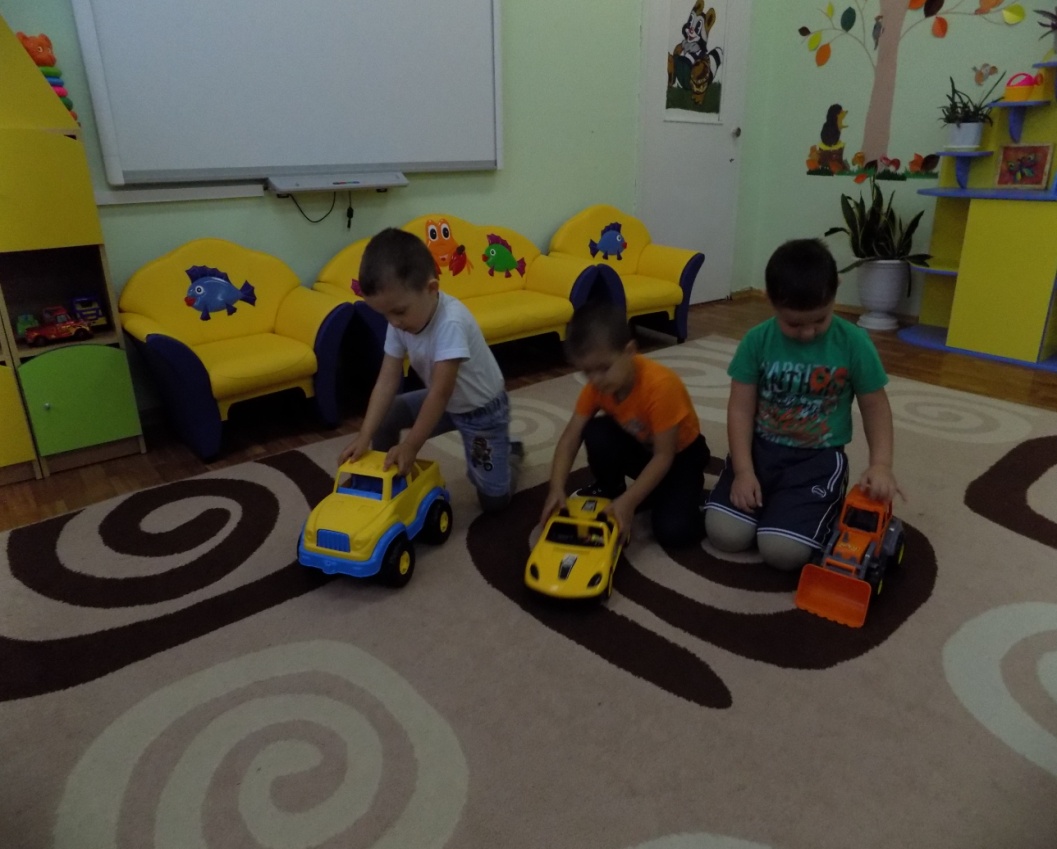 Центр – «Сюжетно – ролевые игры»
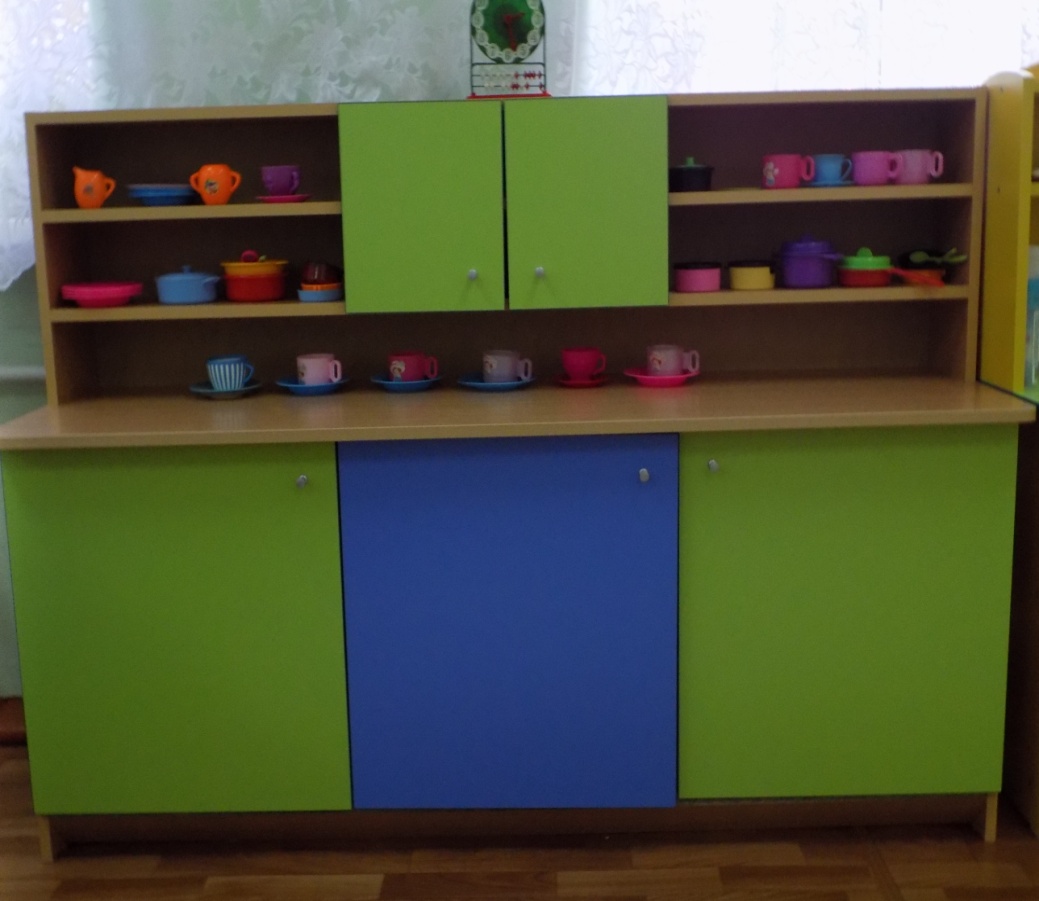 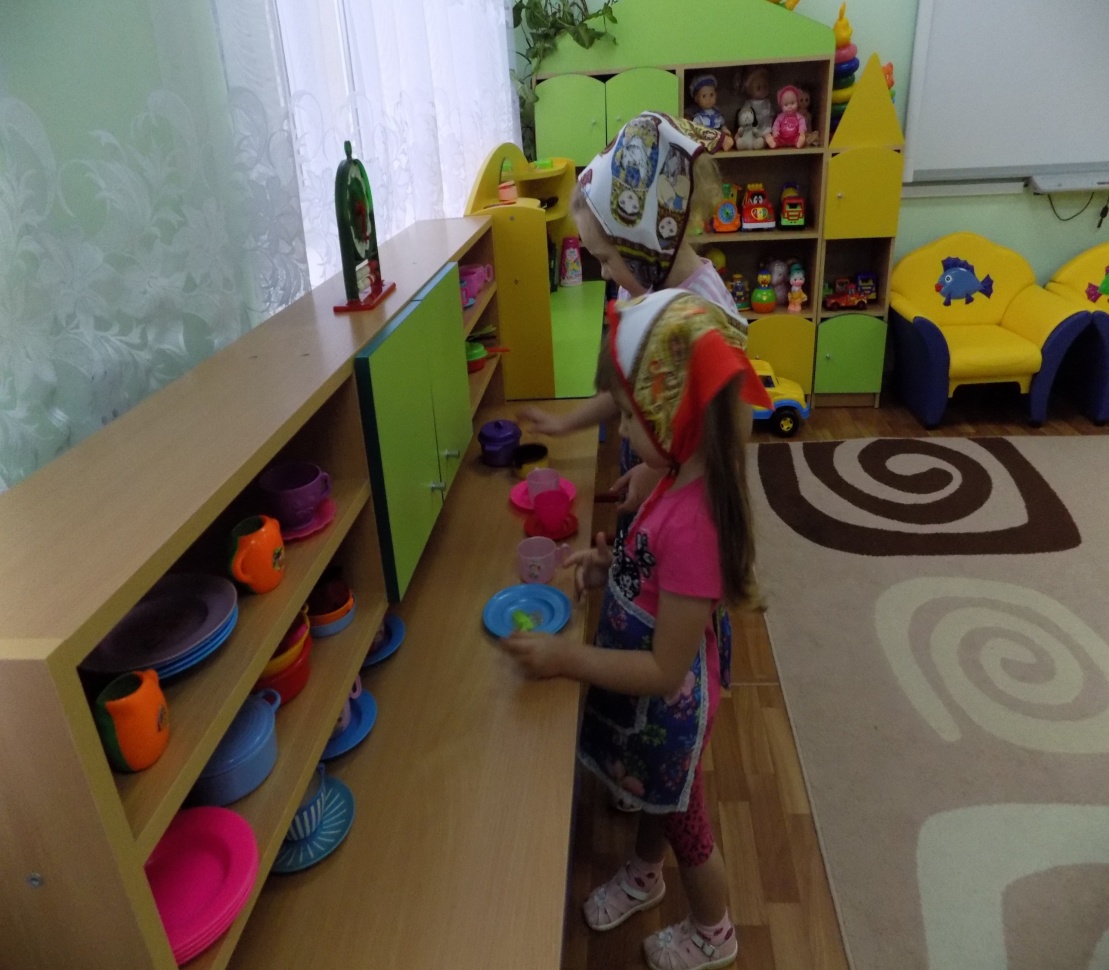 Парикмахерская
Дайте ножницы , расческу . он вам сделает прическу .
Парикмахер непременно  подстрижет вас современно.
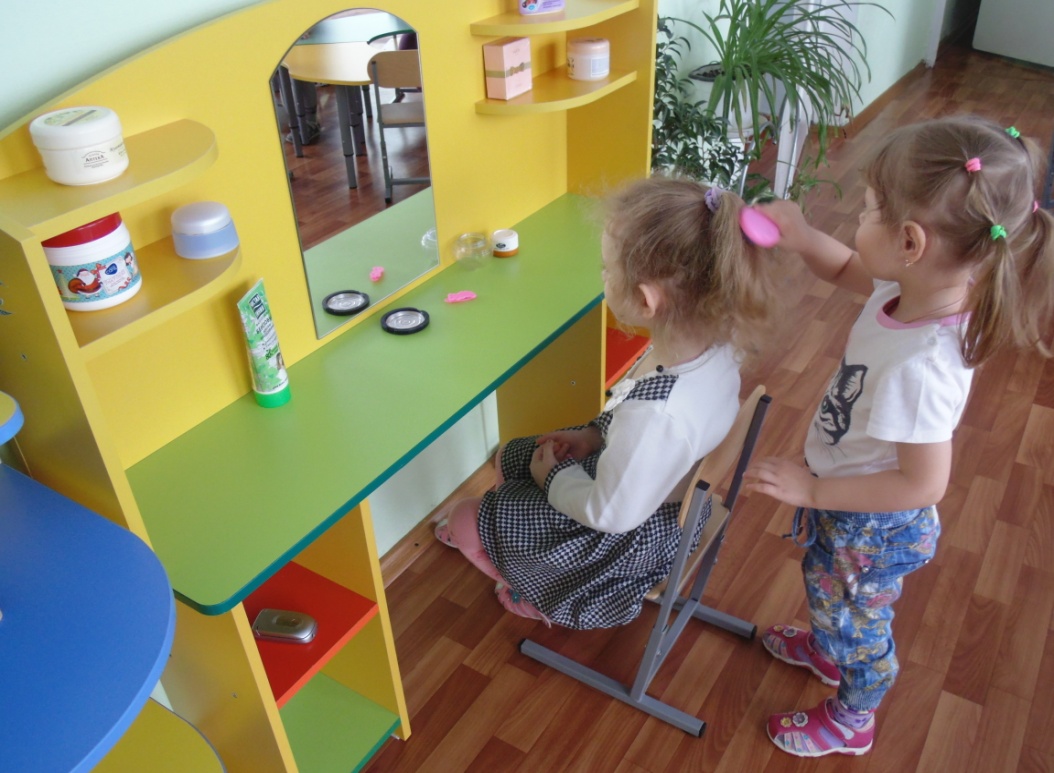 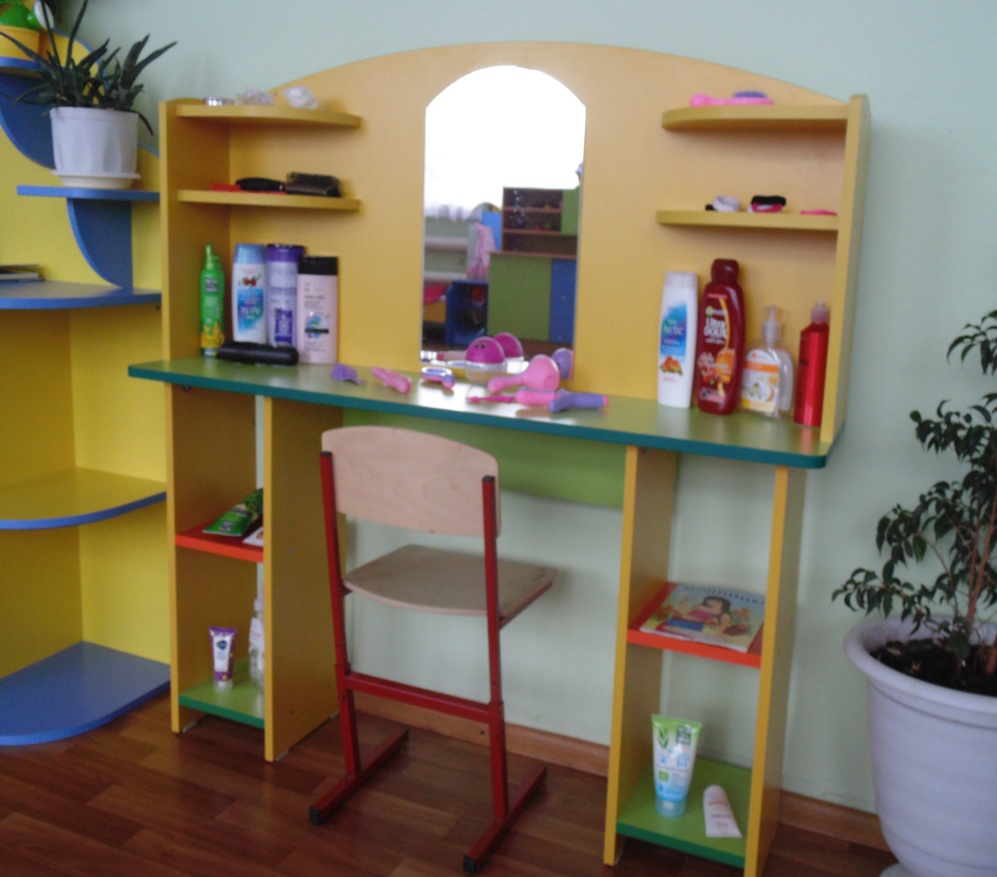 Магазин
В магазине возле касс продавец встречает нас : 
То пакетами шуршит , то бумагой шелестит.
На весах живая стрелка , и она быстра , как белка.
Очень точные весы мы купили колбасы
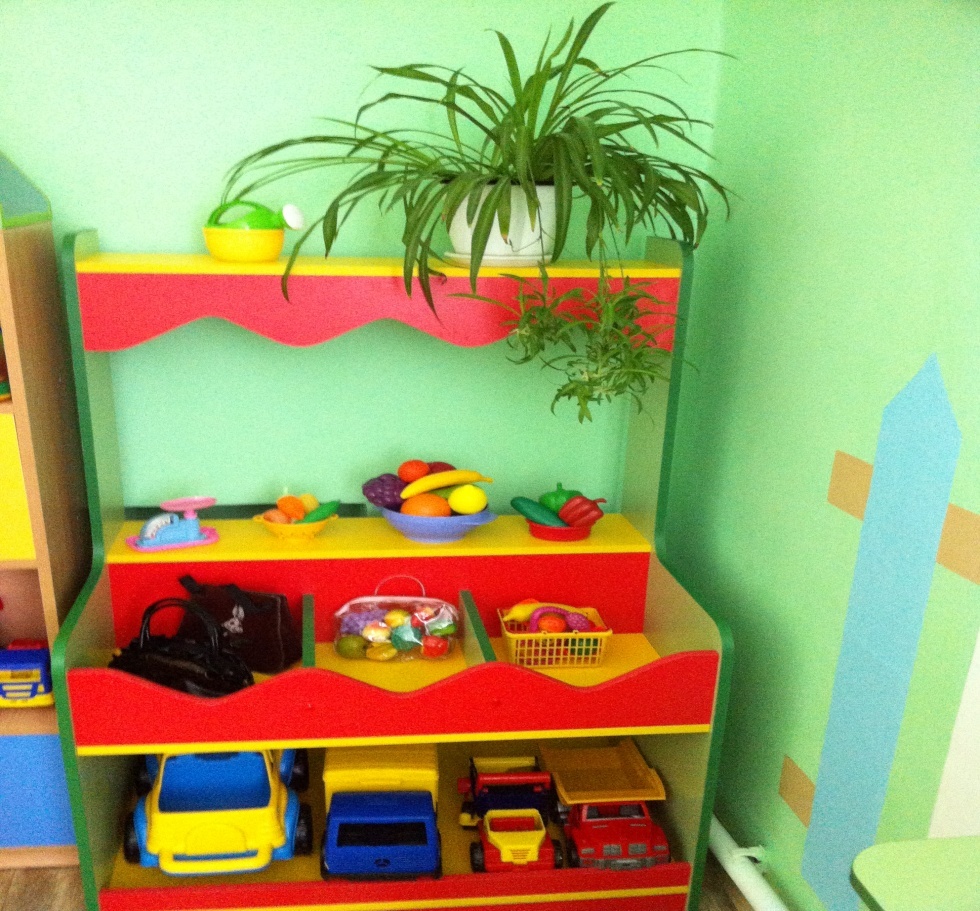 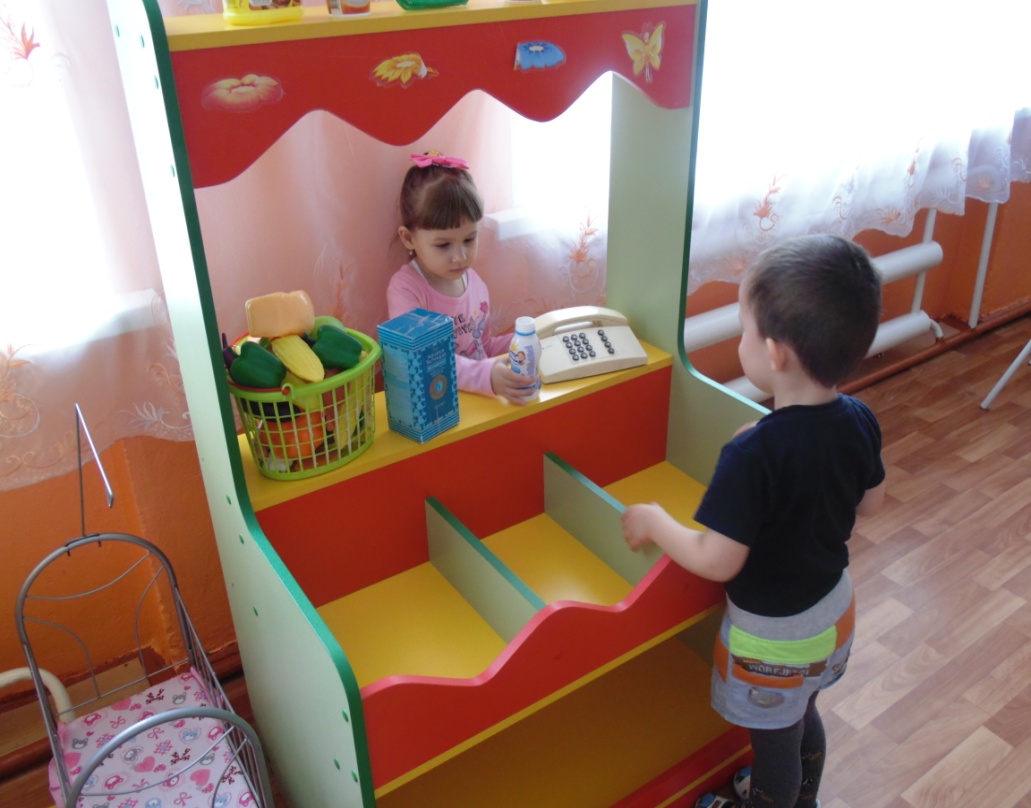 Больница
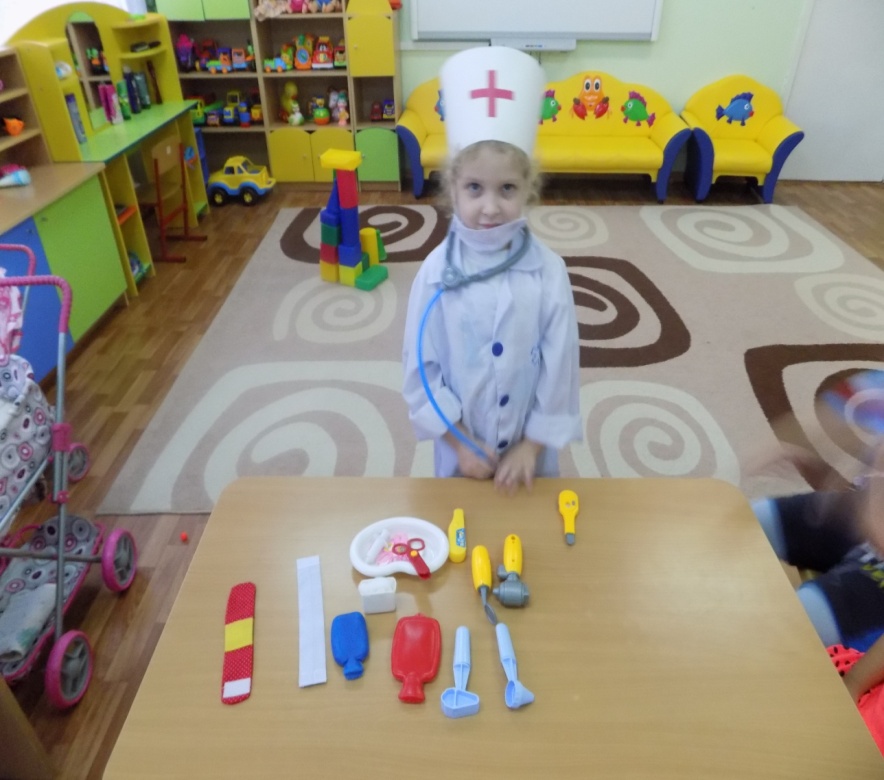 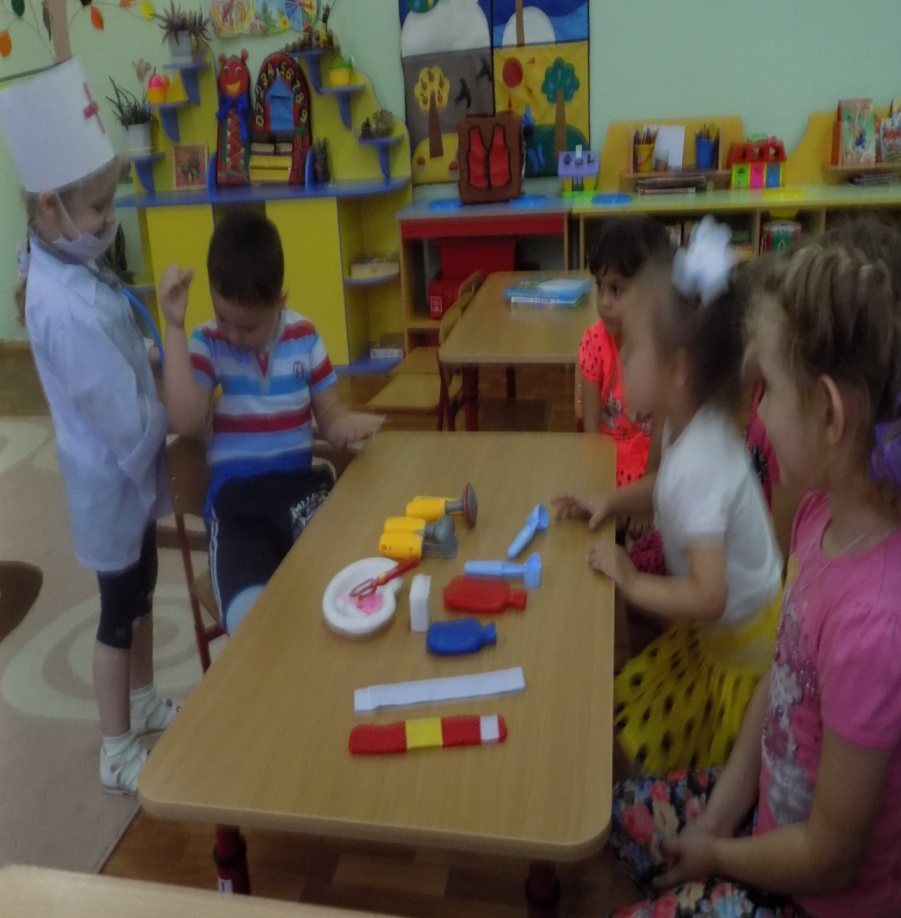 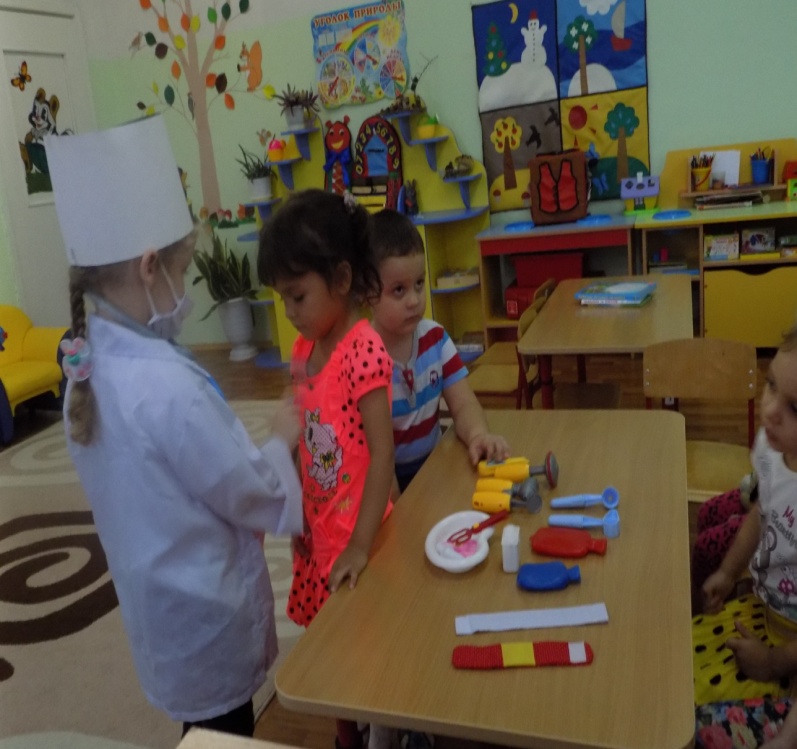 В игре детей есть часто                          смысл глубокий.
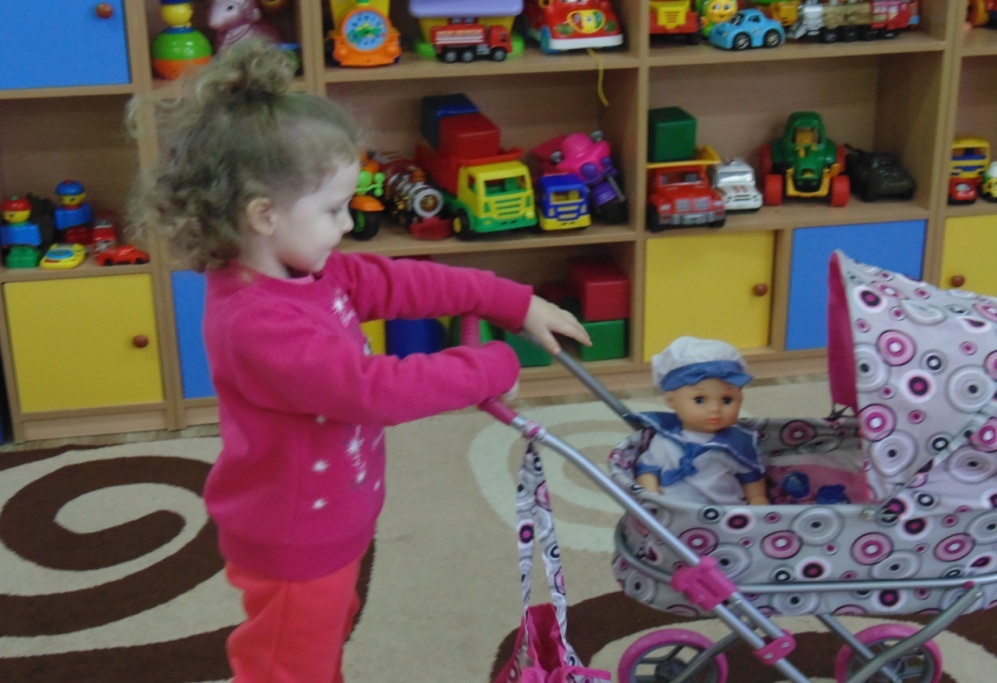 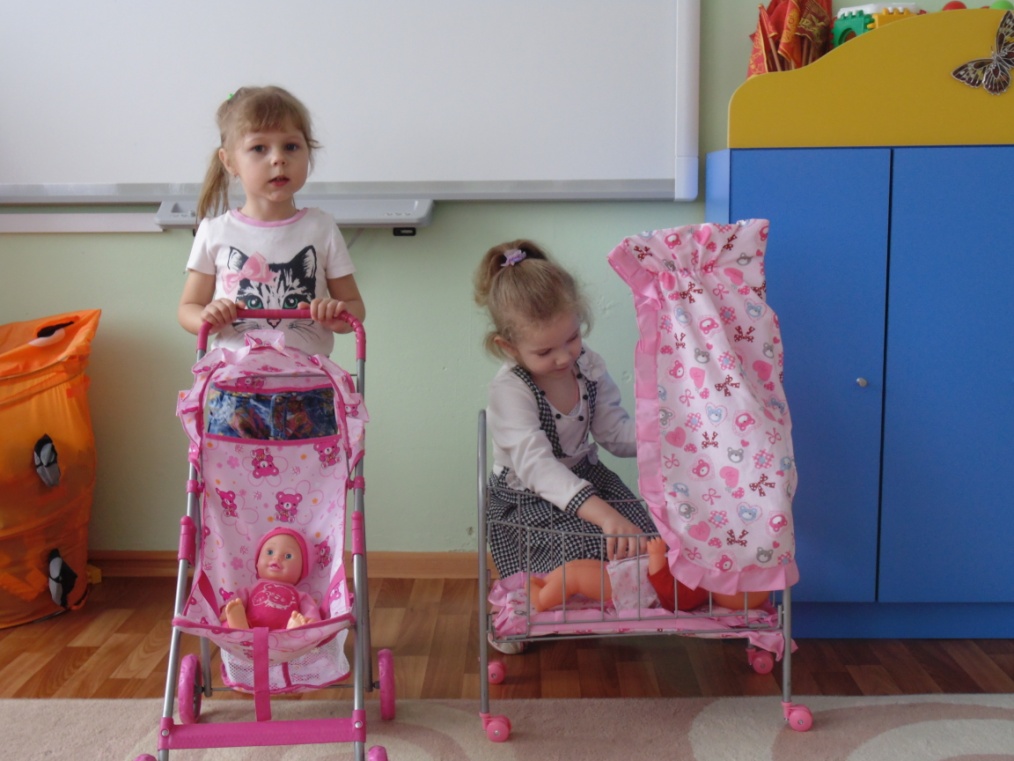 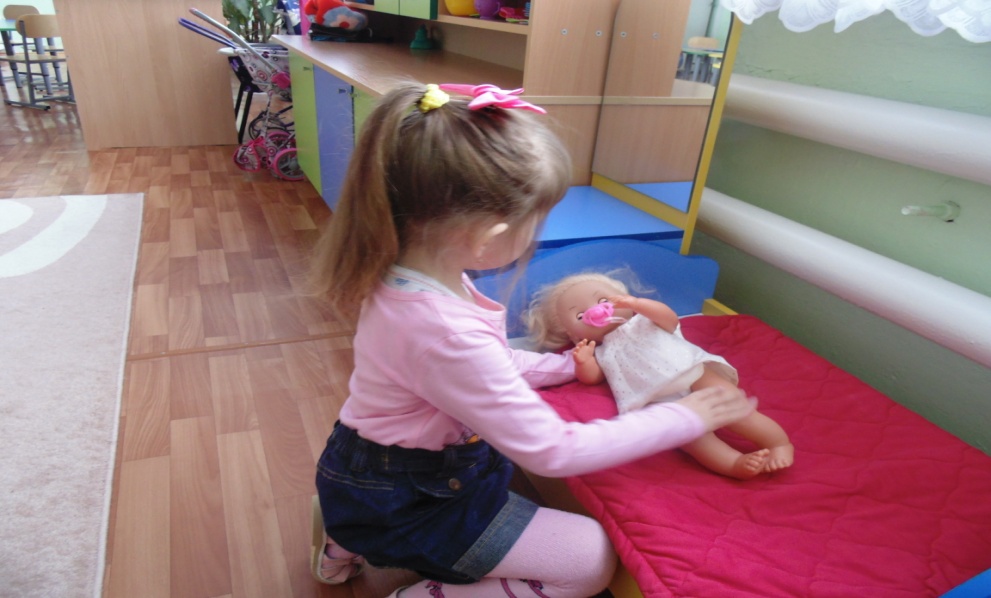 Настольные игры
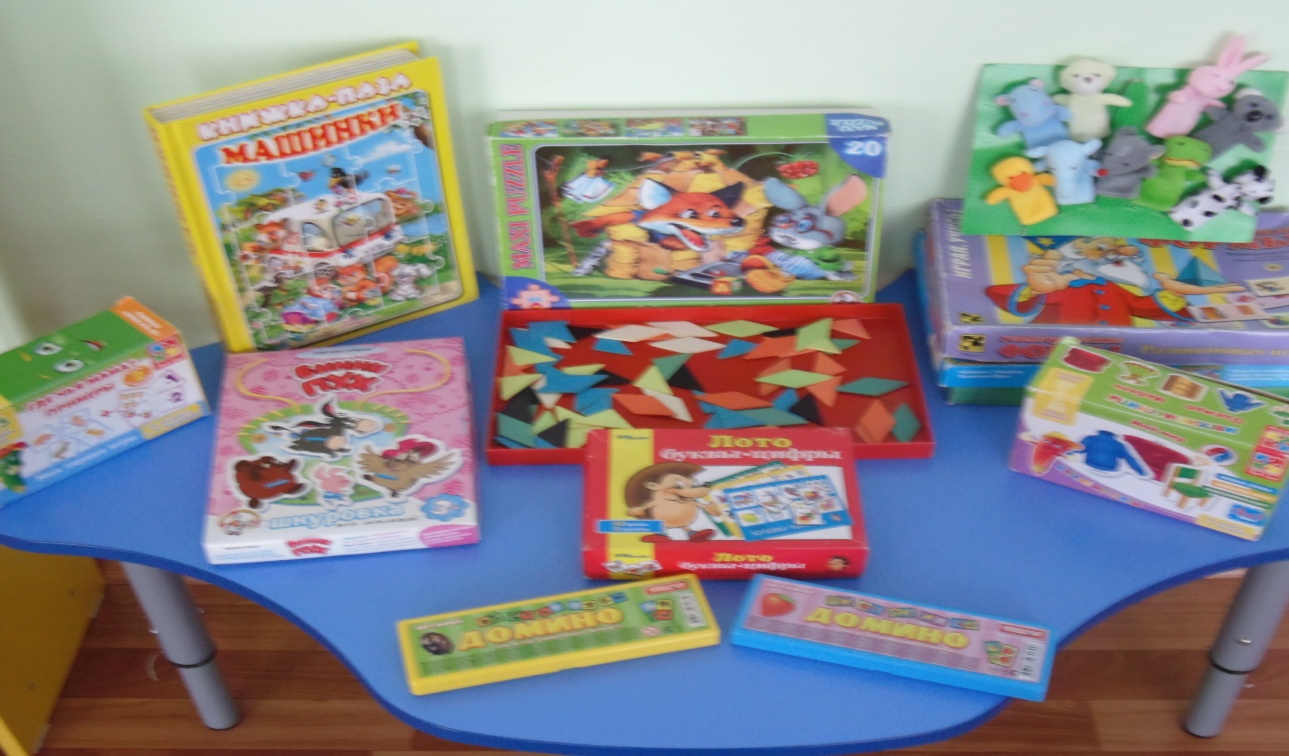 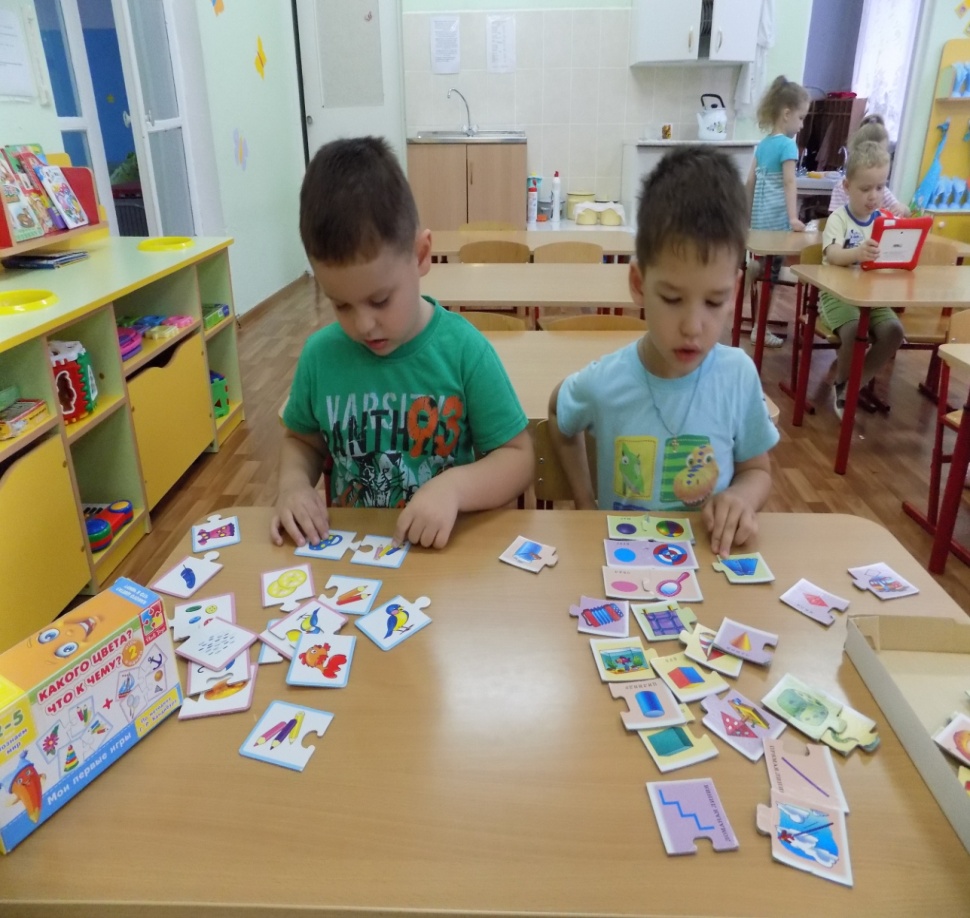 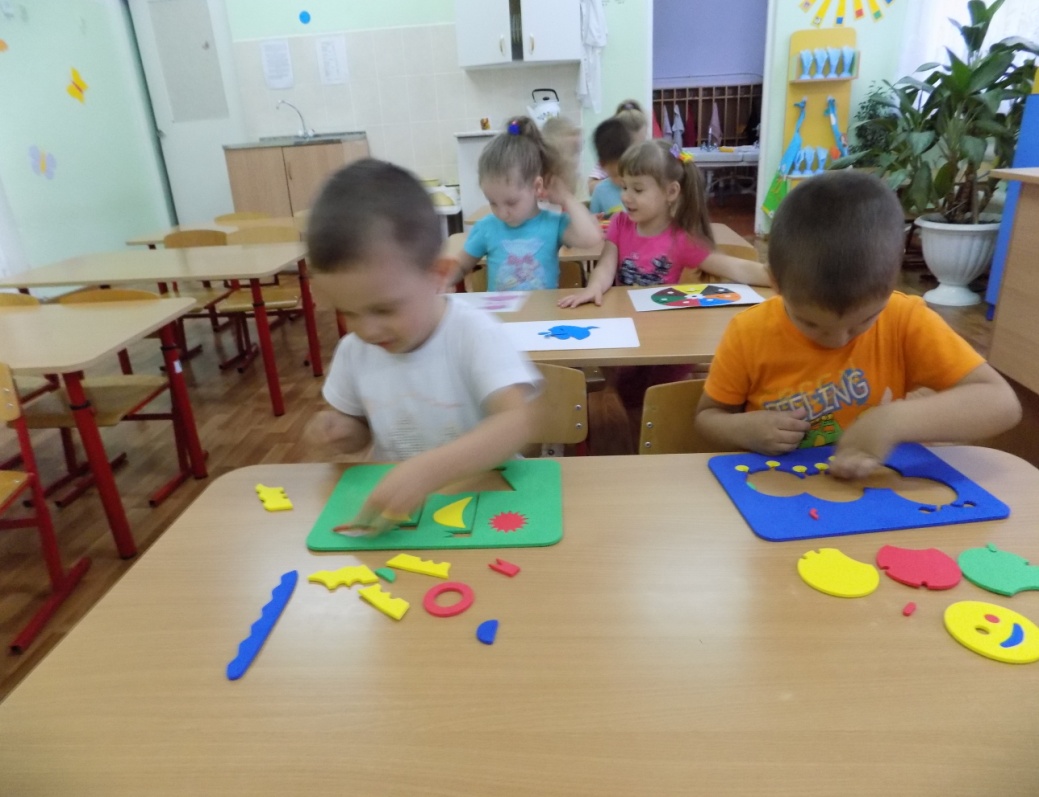 Центр – «Безопасность»
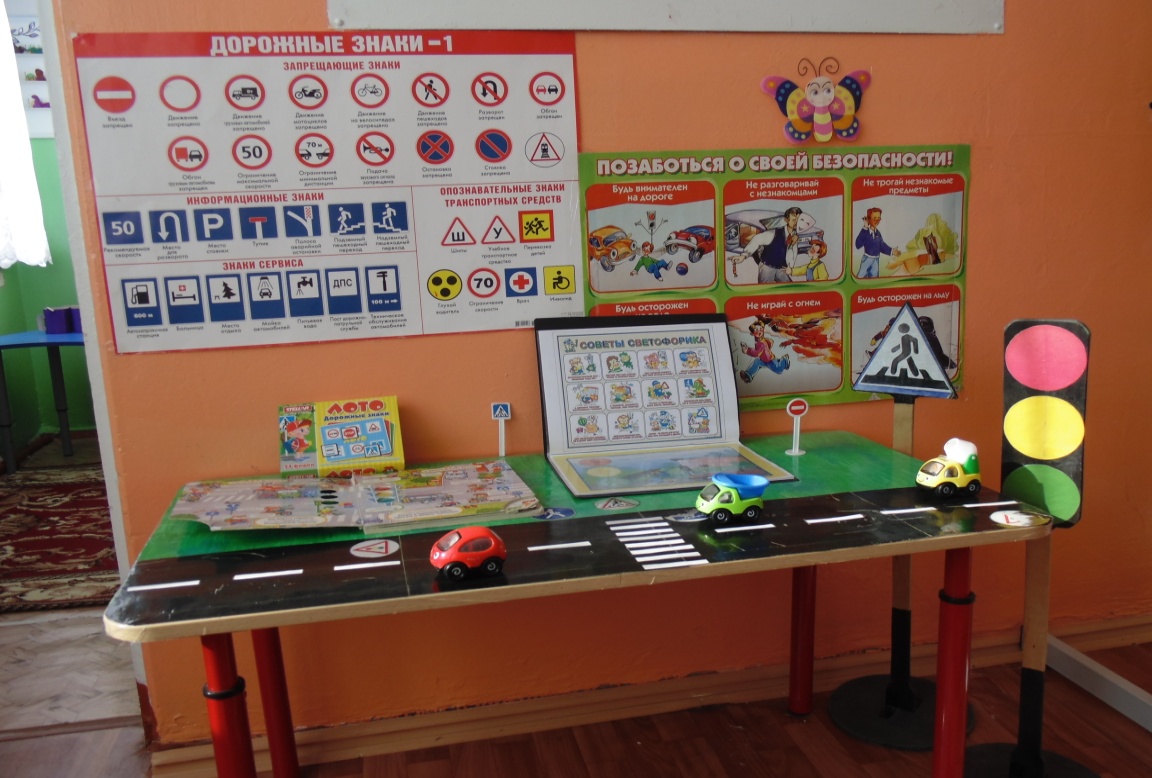 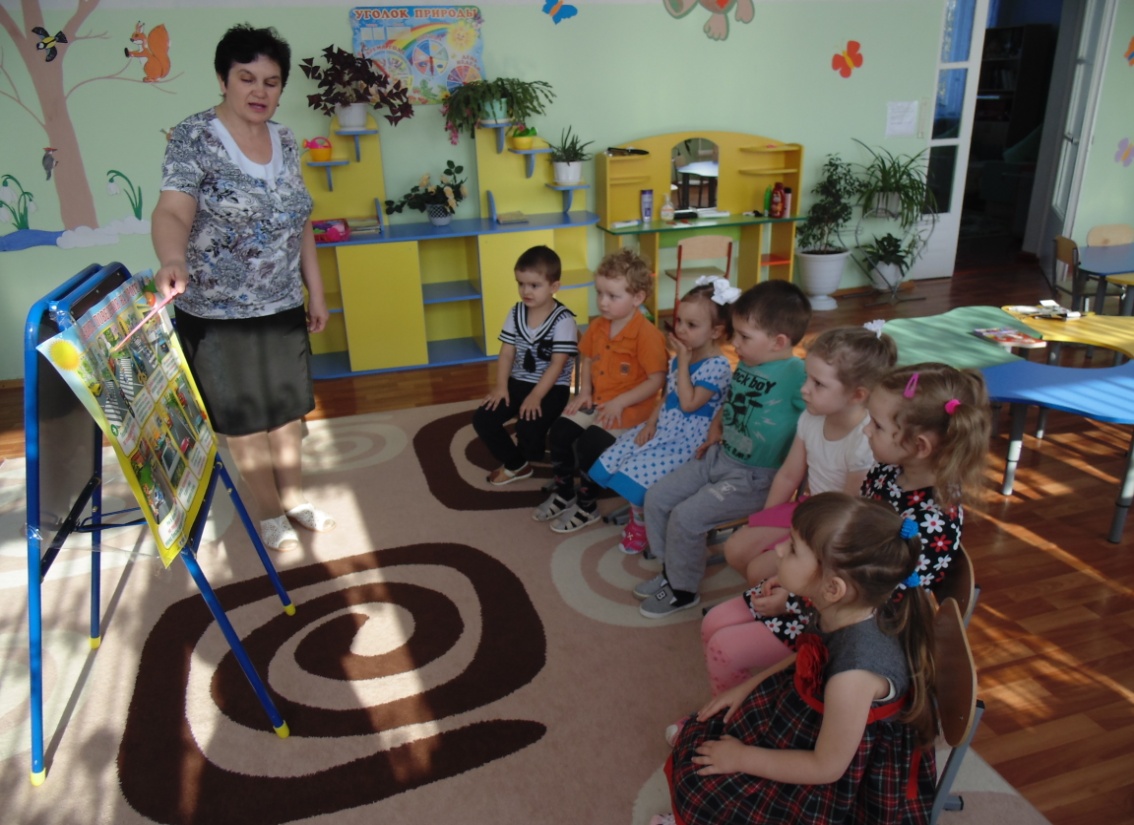 Сенсорное развитие и формирование элементарных математических
представлений
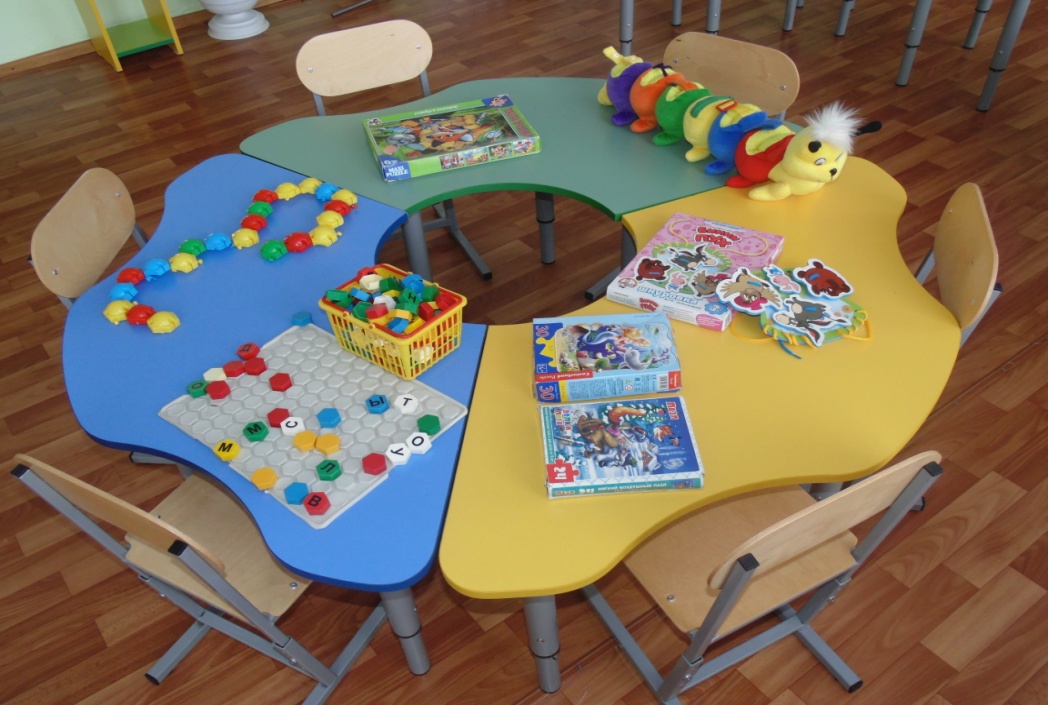 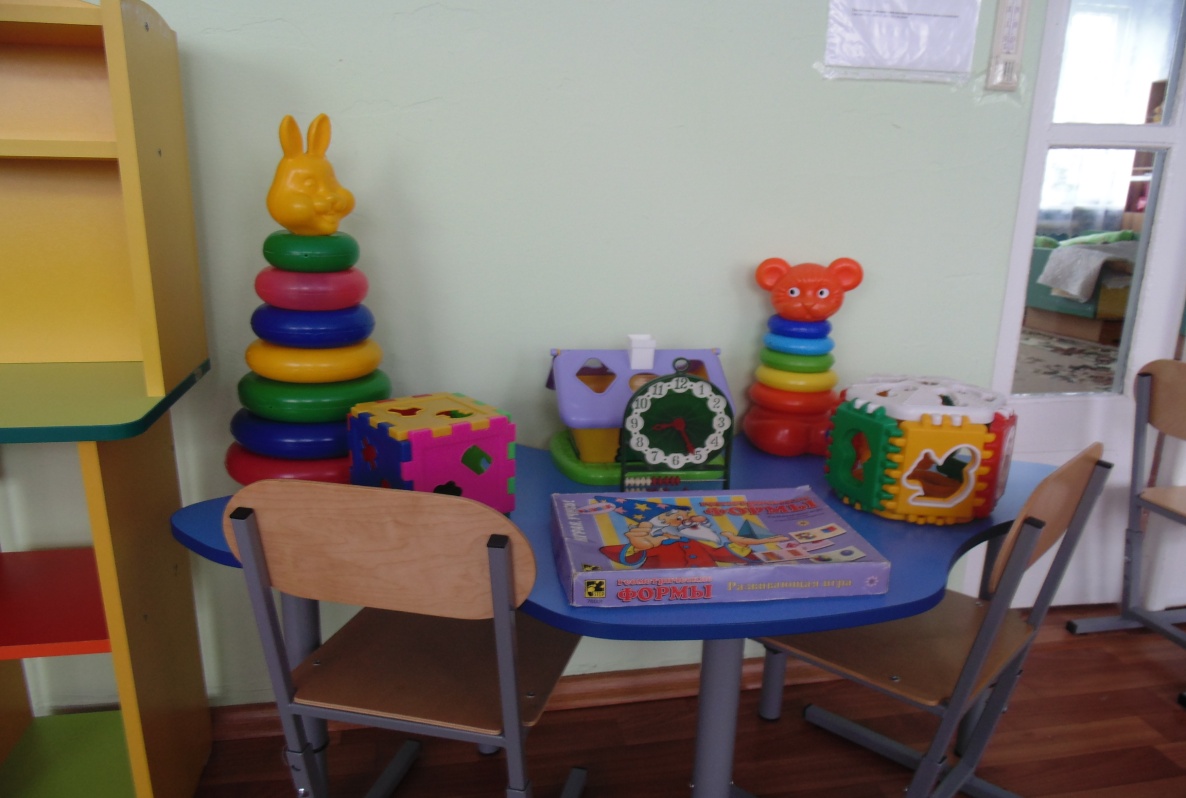 Центр – «Экология»
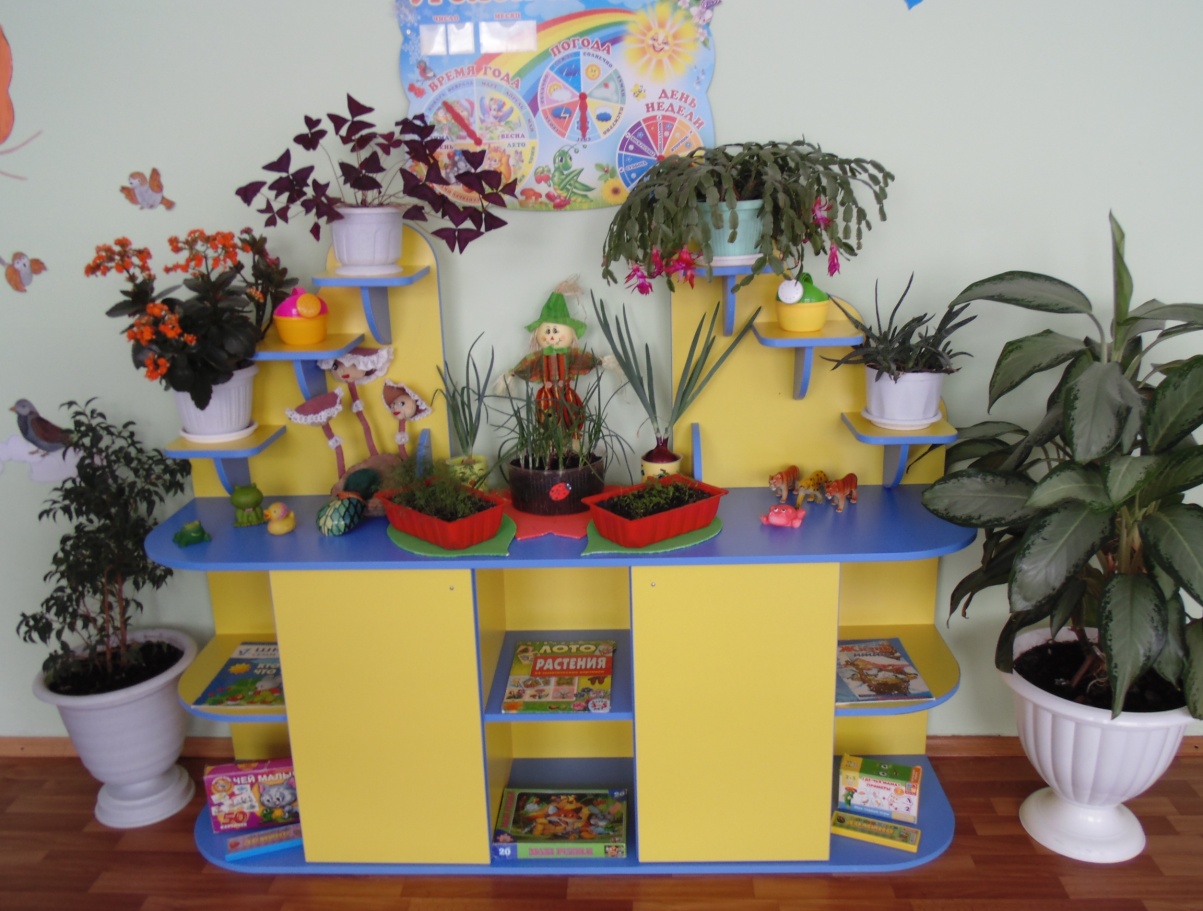 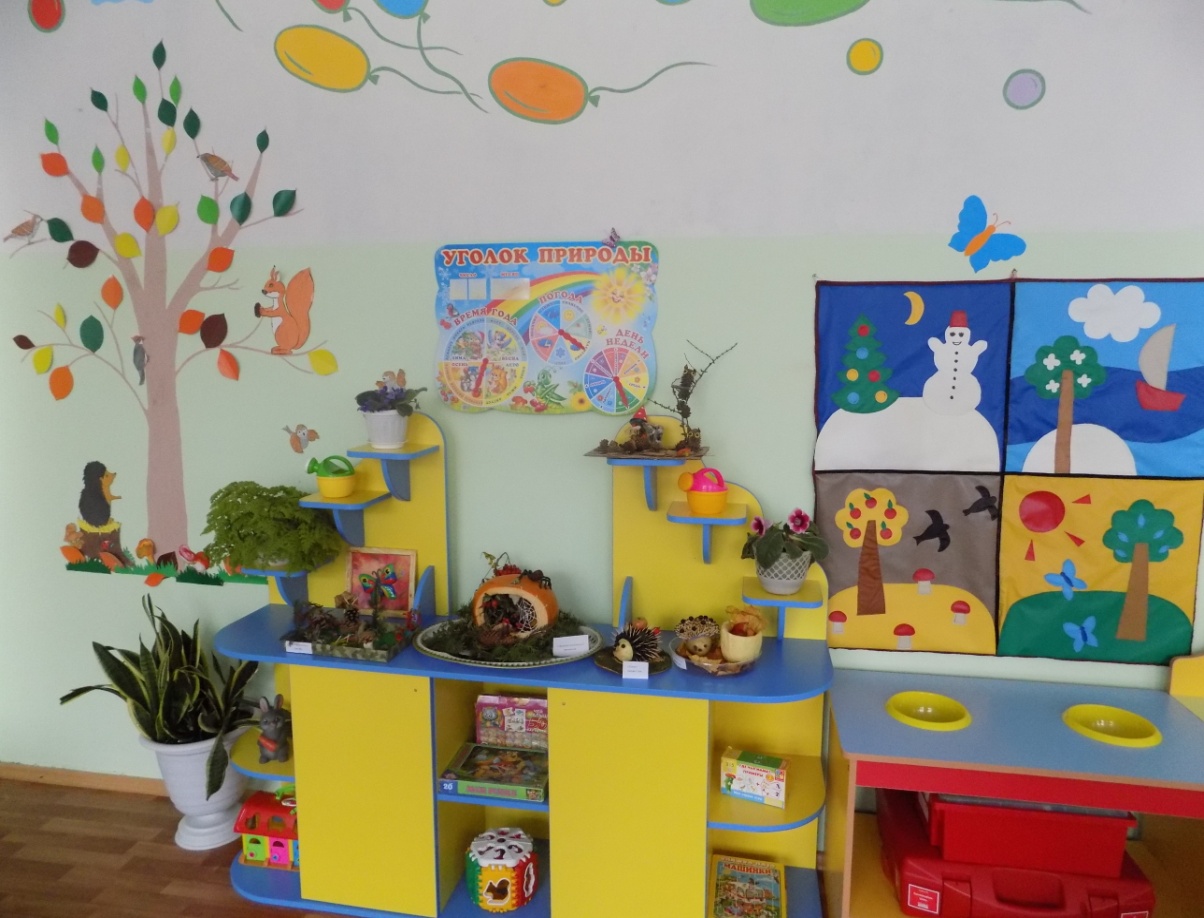 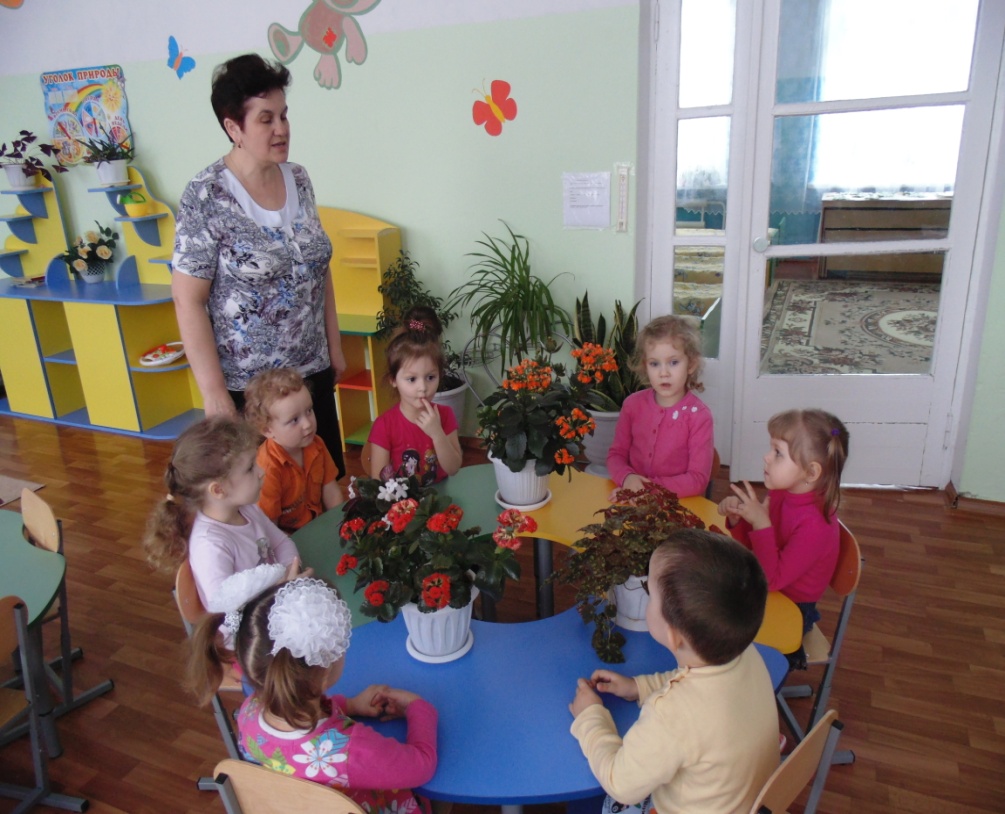 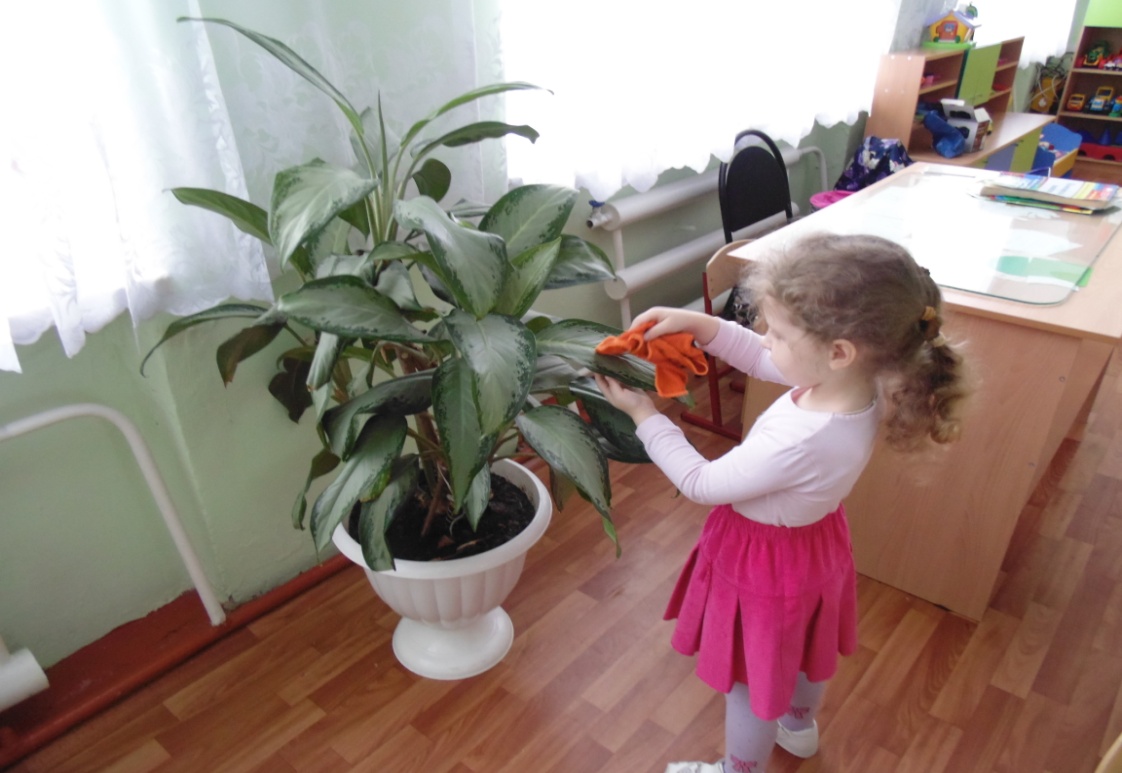 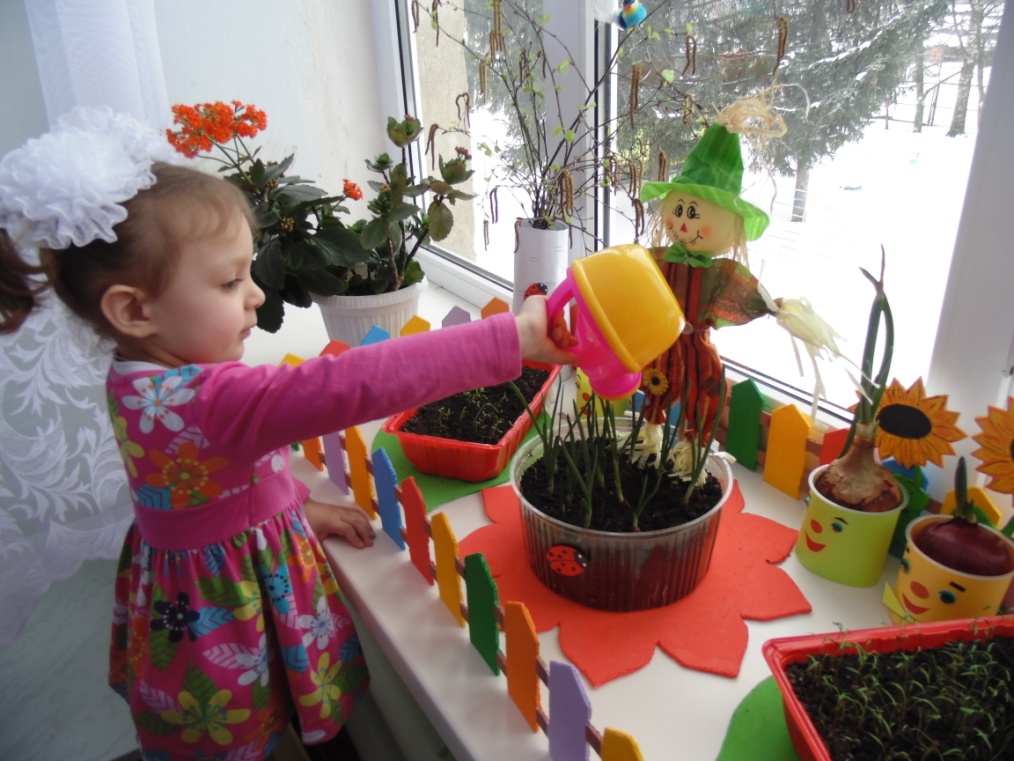 Центр – «Мы рисуем»
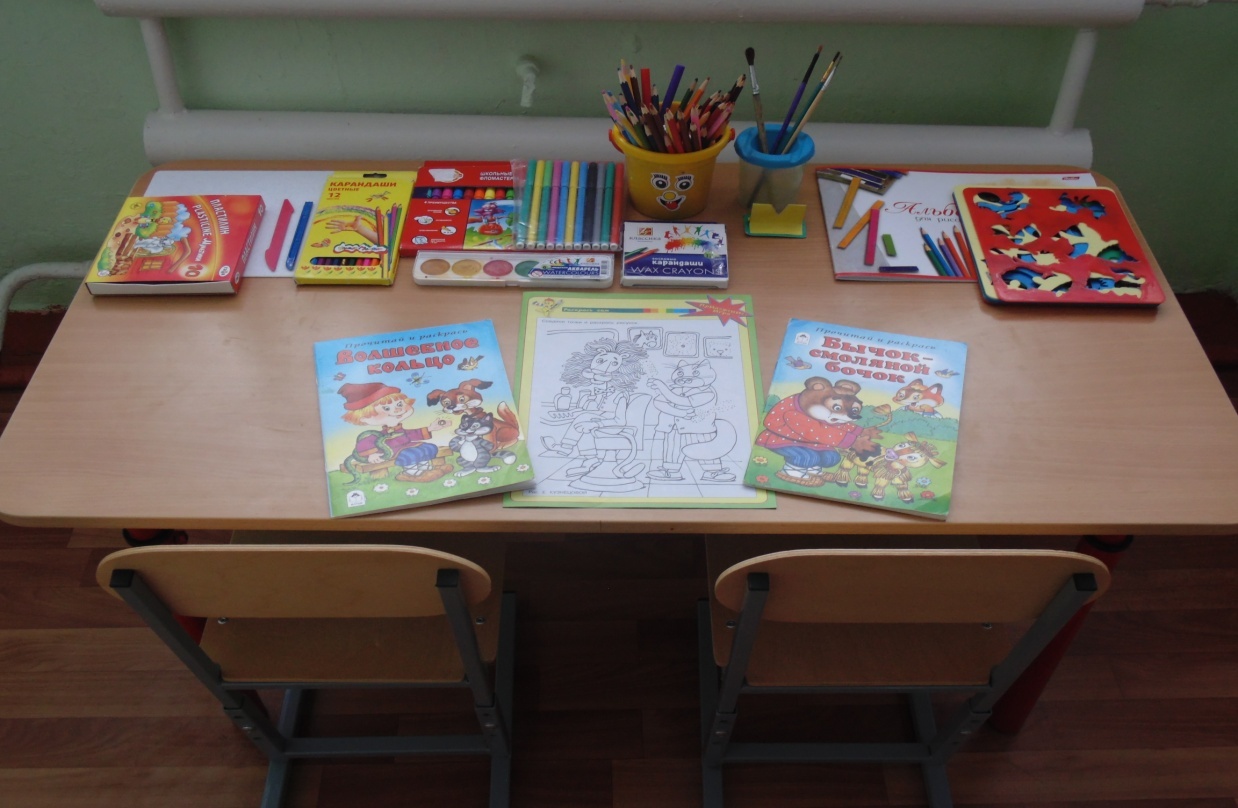 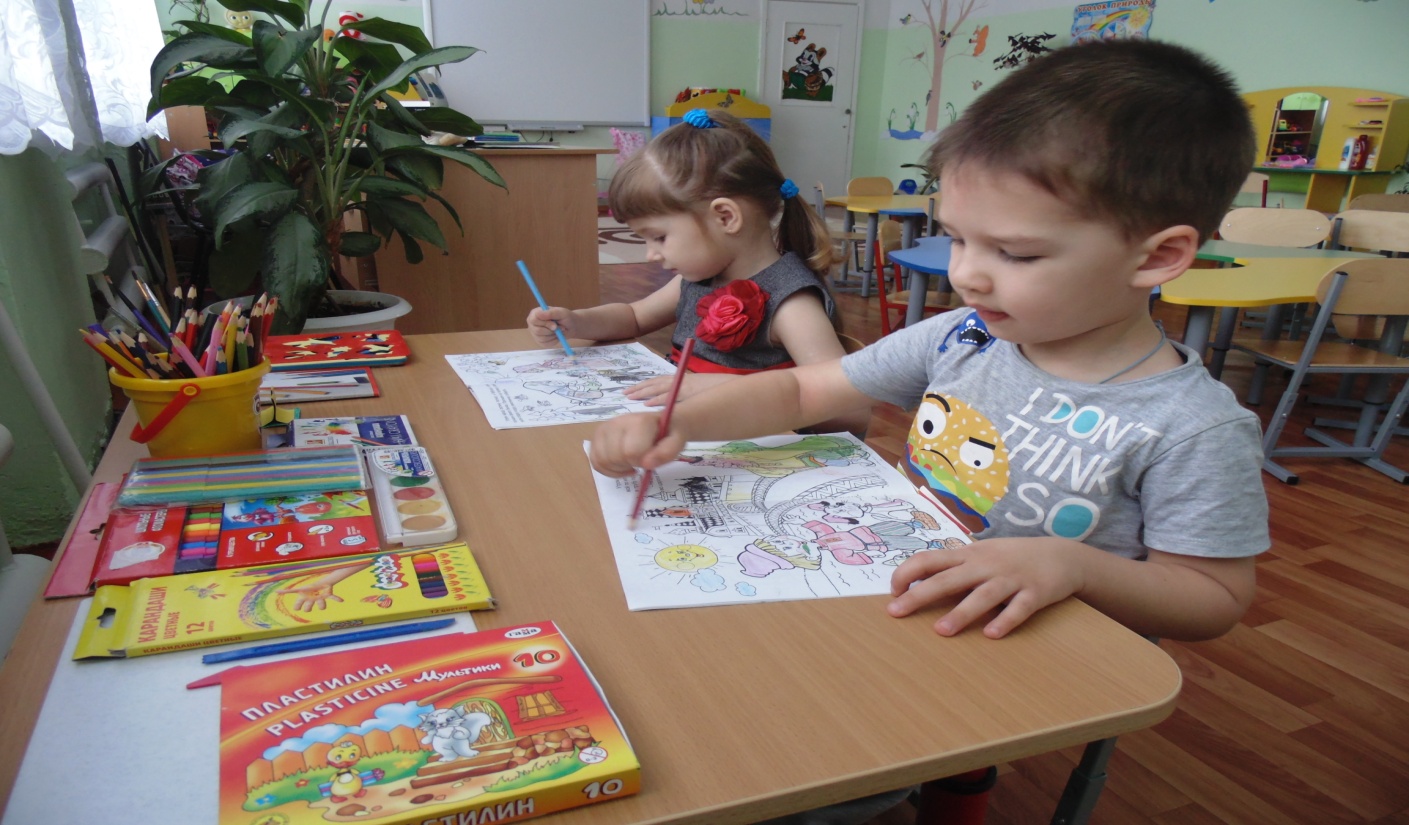 Центр – «Конструирование»
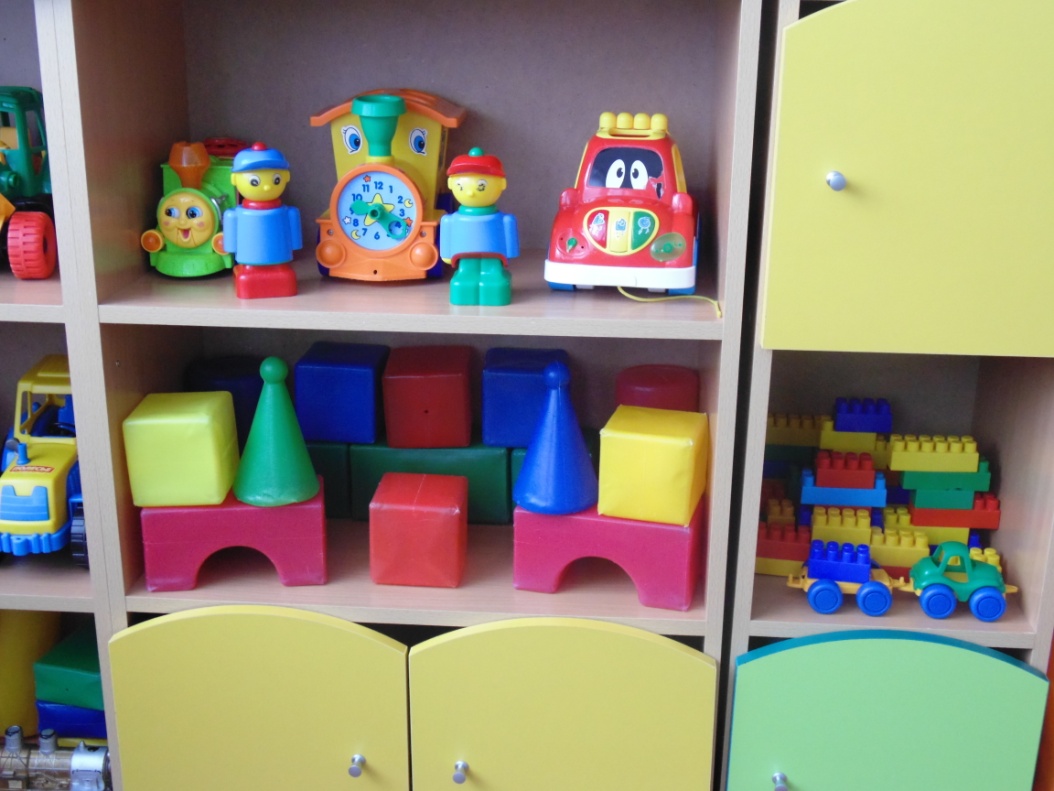 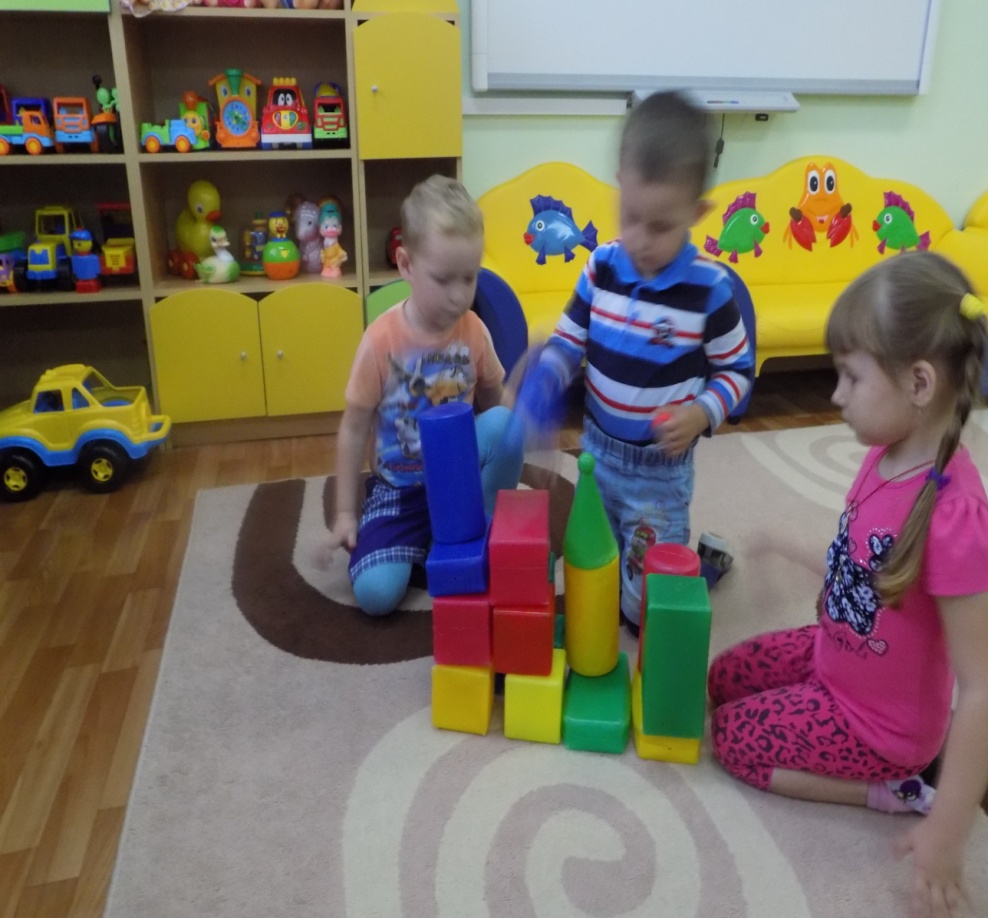 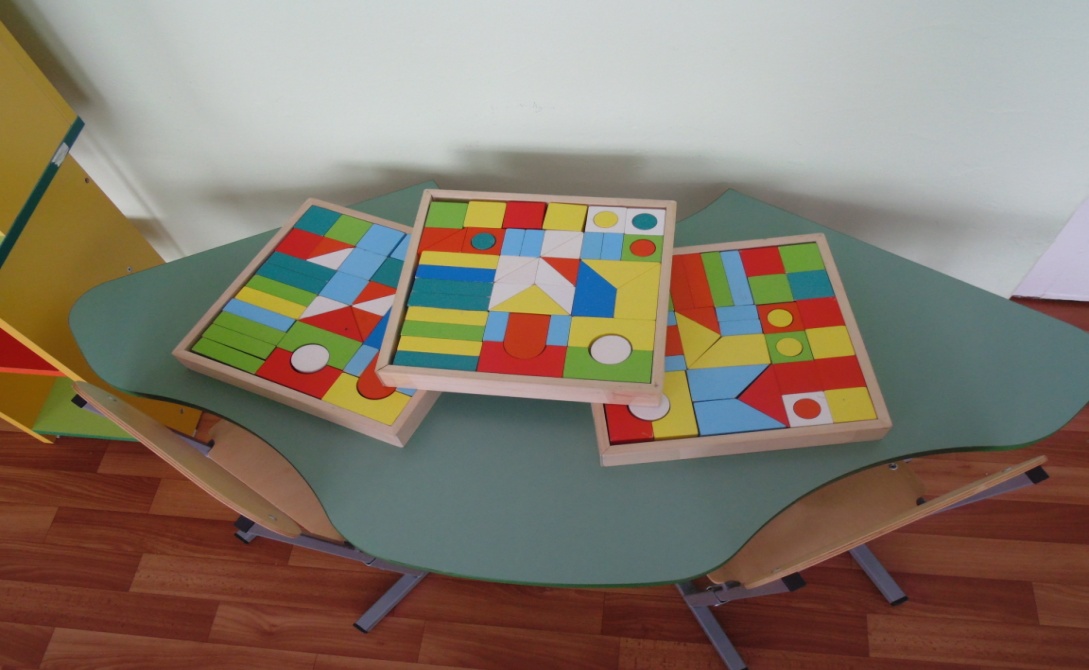 Центр – «Музыкальный»
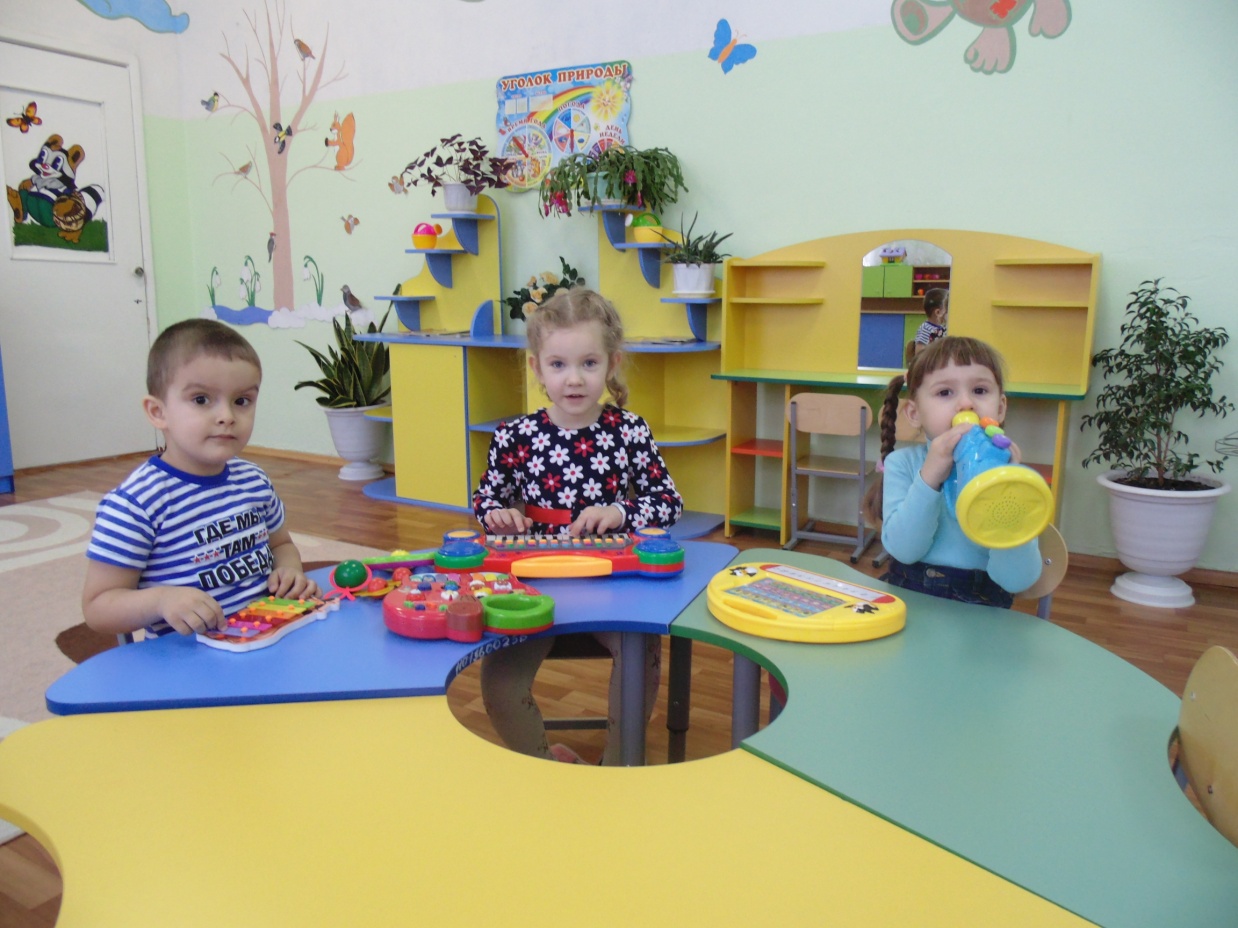 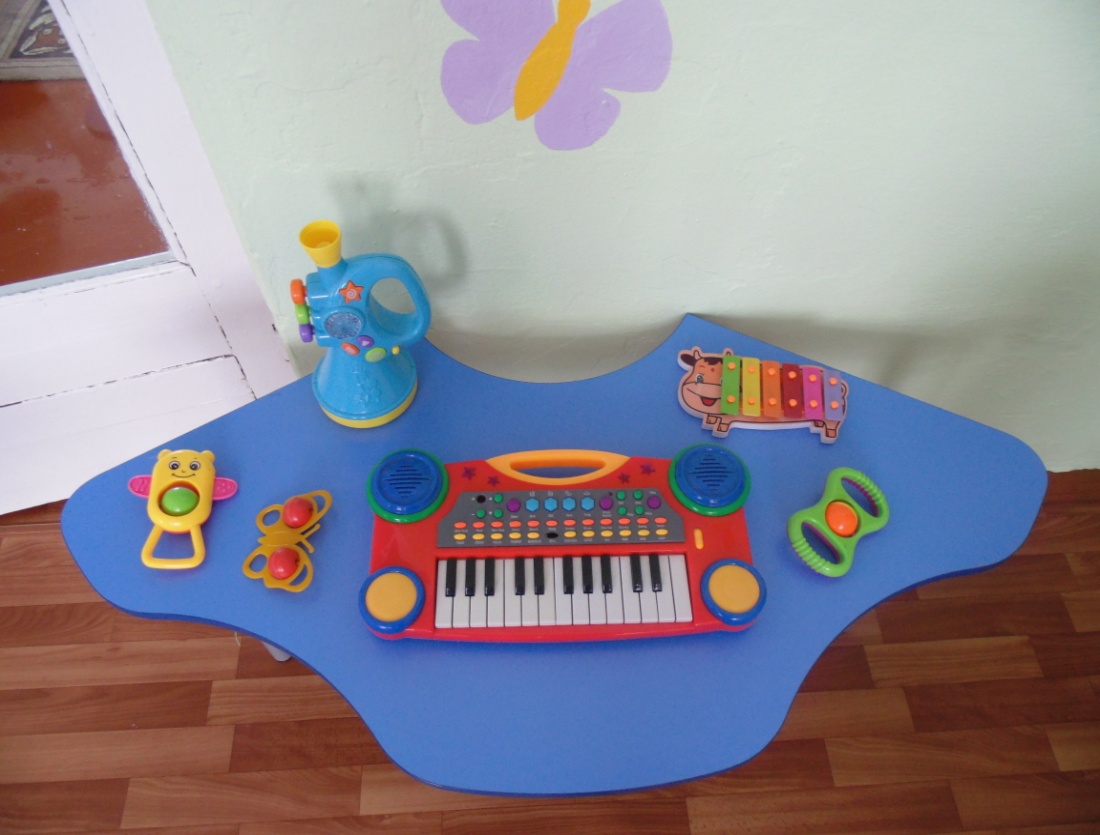 Центр – «Театральный»
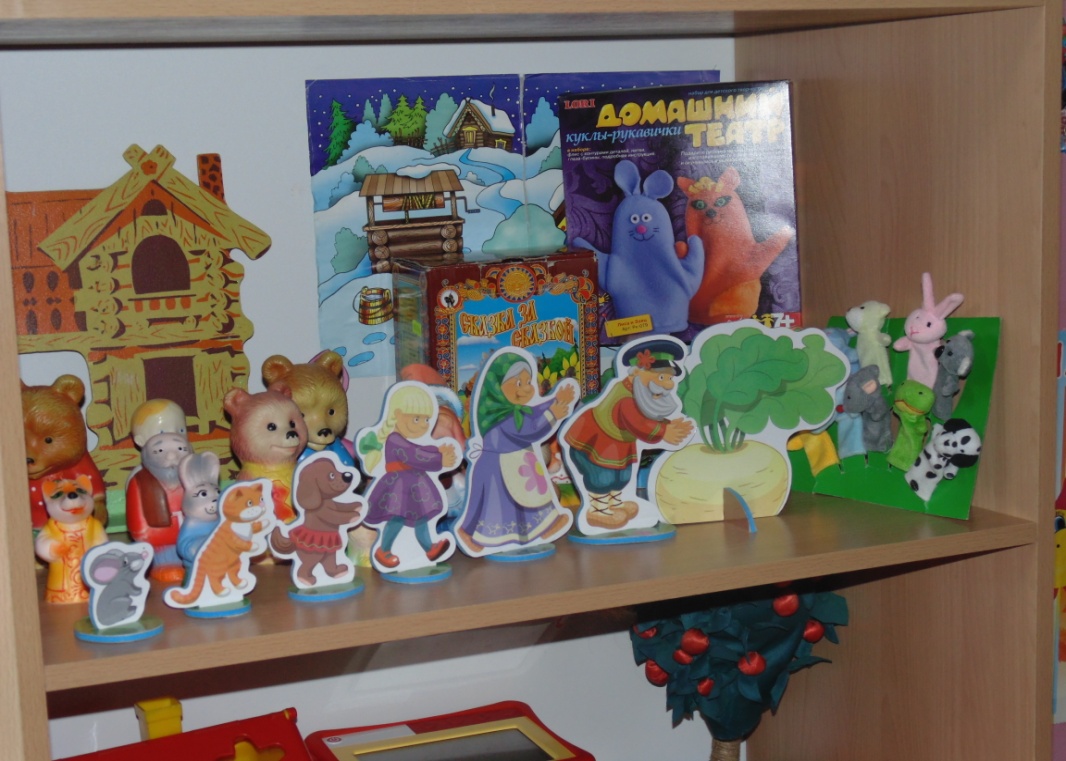 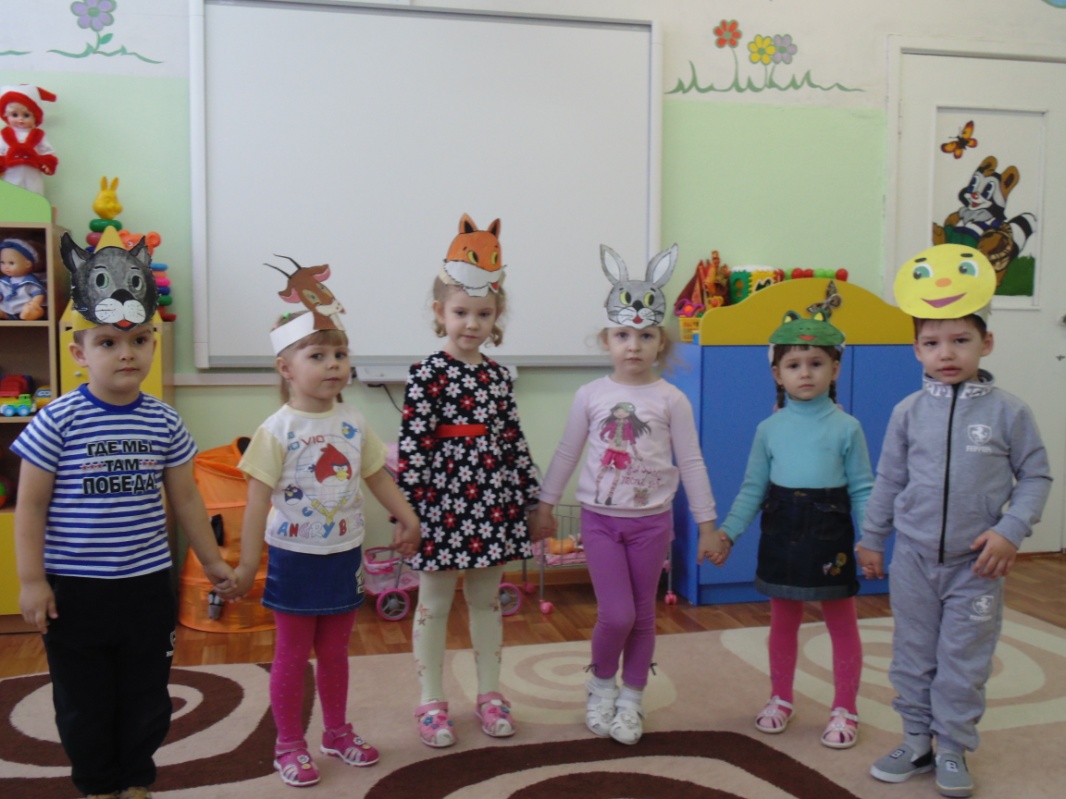 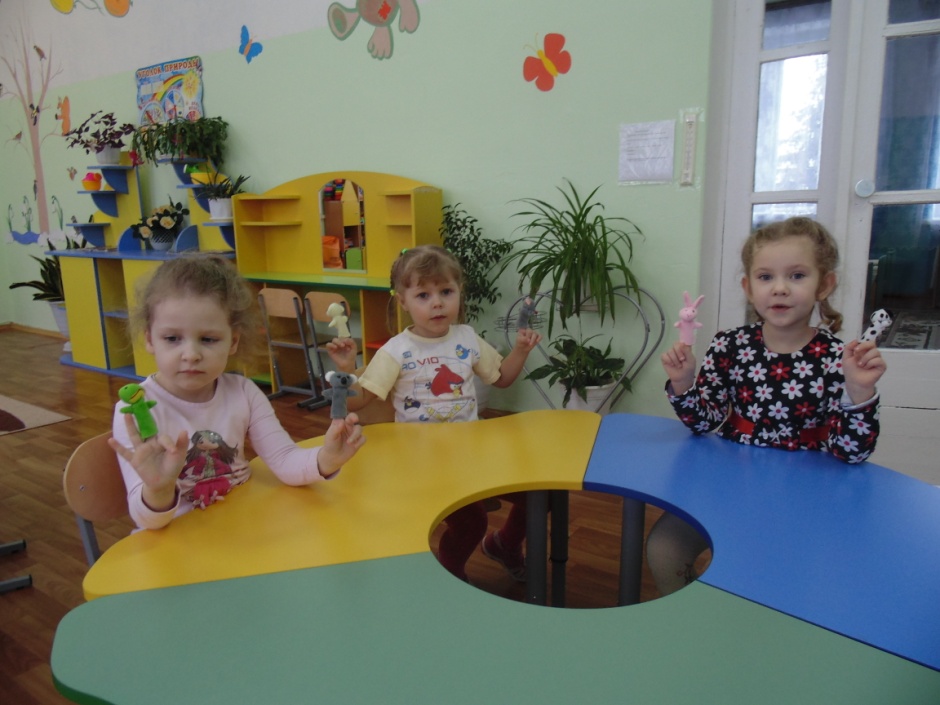 Центр – «Библиотека»
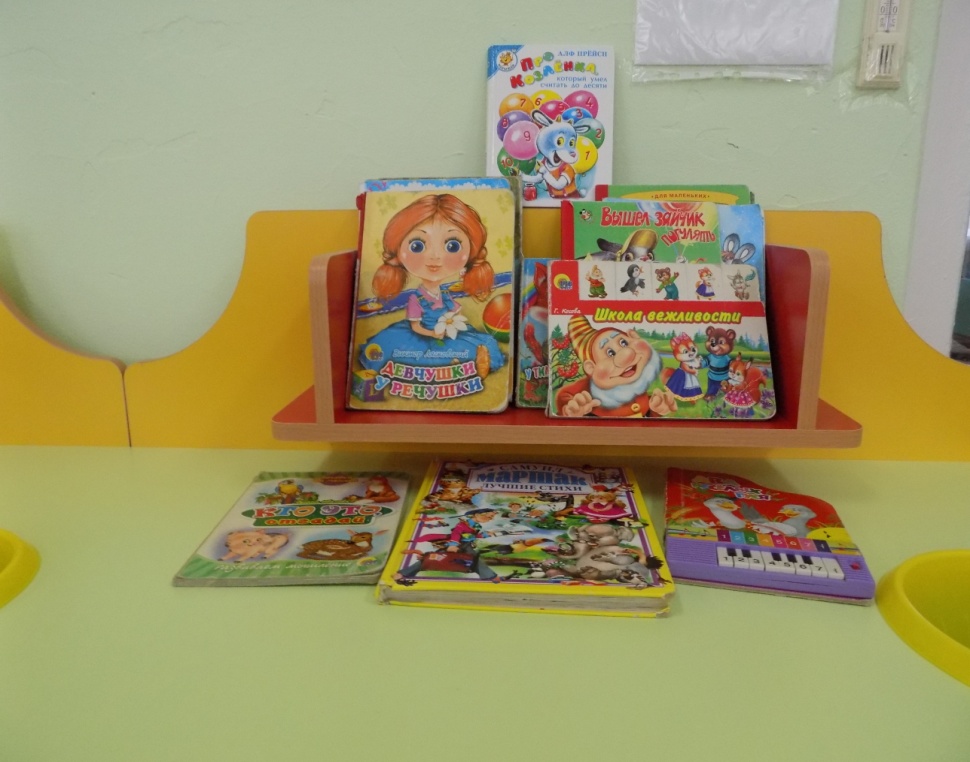 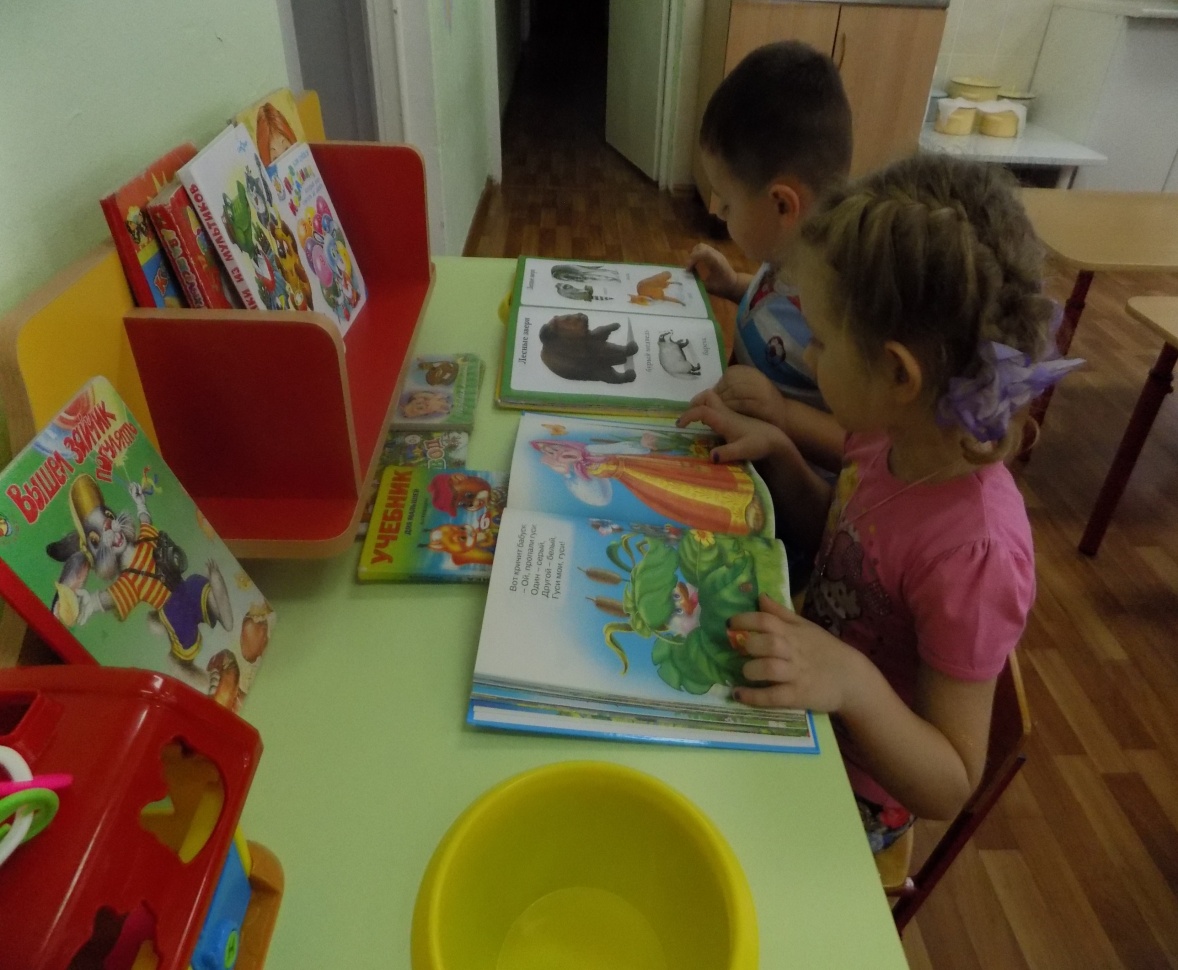 Спасибо за внимание!